TIẾNG VIỆT
GIỌT SƯƠNG
Thứ…ngày…tháng…năm…
Tiếng Việt
Chủ đề: Thiên nhiên kỳ thú
BÀI 1 – TIẾT 1,2
Giọt sương
MỤC TIÊU
Trao đổi những điều đơn giản về sương, mặt trời, chim vành khuyên. Nêu phỏng đoán nội dung qua tên bài, hoạt động khởi động và tranh minh họa.
Đọc trôi chảy bài đọc, ngắt nghỉ đúng dấu câu, đúng logic ngữ nghĩa, trả lời được các câu hỏi tìm hiểu bài, hiểu được nội dung bài đọc: Kể về giọt sương và chim vành khuyên đã cùng nhau chia sẻ để giữ gìn vẻ đẹp cảnh sắc thiên nhiên mùa thu, ngợi ca vẻ đẹp của sự sống, sự giao hòa giữa muôn vật trong thiên nhiên.
KHỞI ĐỘNG
TRAO ĐỔI VỚI BẠN NHỮNG ĐIỀU EM BIẾT VỀ:
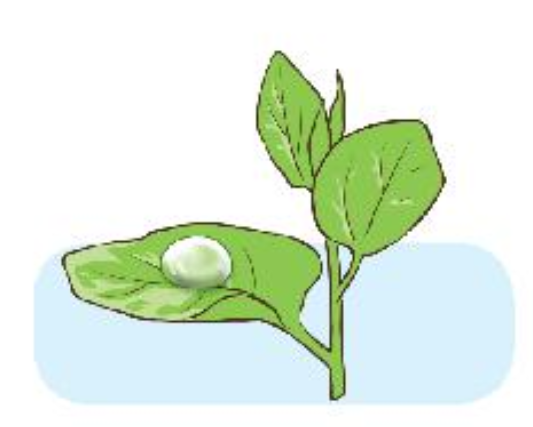 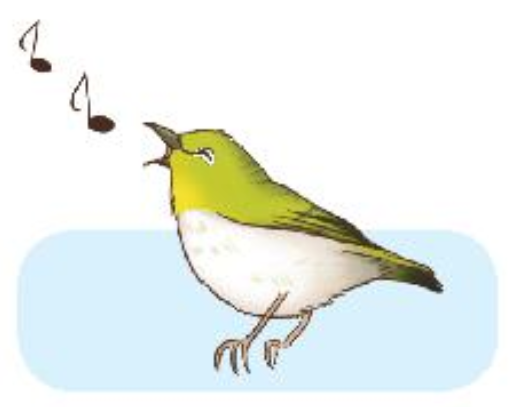 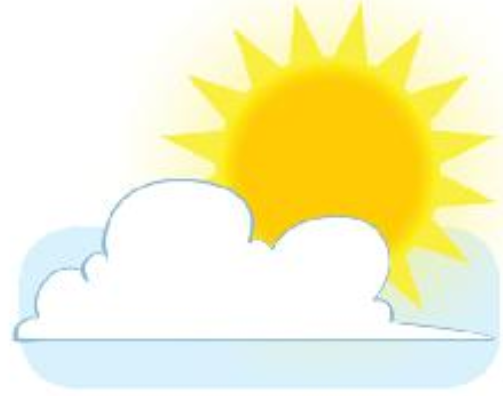 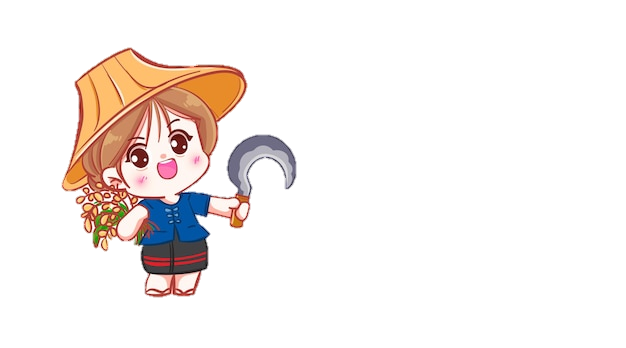 KHÁM PHÁ&LUYỆN TẬP
Luyện đọc thành tiếng
ĐỌC MẪU
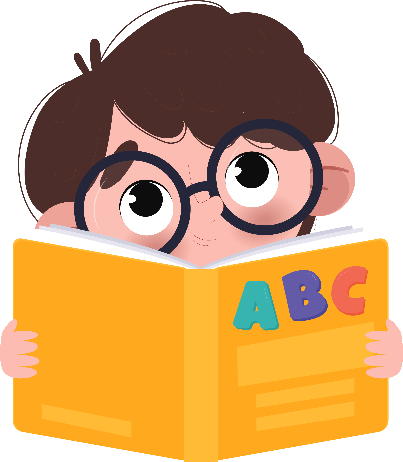 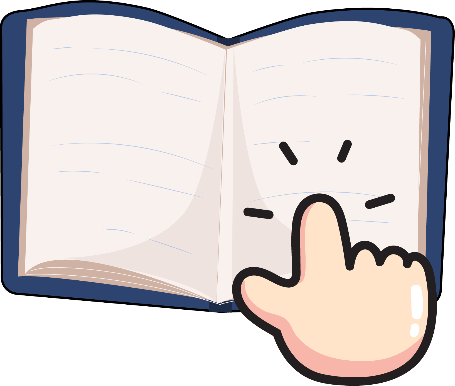 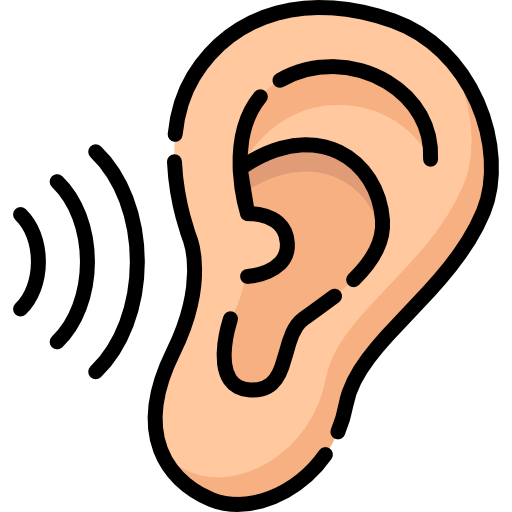 Mắt dõi
Tay dò
Tai nghe
LUYỆN ĐỌC NỐI TIẾP CÂU
1. Có một giọt sương nhỏ đậu trên lá mồng tơi. Nó đã ngủ ở đó suốt đêm. Đến sáng, những tia nắng đầu tiên thức dậy nhảy nhót xung quanh, nhưng nó vẫn nằm im, lấp lánh.
    Giọt sương trong vắt. Trông đến nỗi soi mình vào đó, bạn sẽ thấy được cả vườn cây, con đường, dòng sông, bầu trời mùa thu biếc xanh với những cụm mây trắng trôi lững thững. Nó biết mình không tồn tại được lâu. Chỉ lát nữa thôi, khi mặt trời lên cao, nó sẽ lặng lẽ tan biến vào không khí.
LUYỆN ĐỌC NỐI TIẾP CÂU
2. “Tờ-rích, tờ-rích”. Một chị vành khuyên bay đến, đậu trên hang rào. Mặt trời vẫn chưa lên khỏi ngọn cây. Nhìn thấy chim vành khuyên, giọt sương mừng quá, suýt lăn xuống đất.
     Giọt sương vội thì thầm:
     - Chị đến thật đúng lúc!
     Nghe thấy những lời thì thầm của giọt sương, chị vành khuyên hiểu được khát vọng của nó. Chị cúi xuống, hớp từng hớp nhỏ giọt nước mát lành, tinh khiết mà thiên nhiên có nhã ý ban cho loài chim chăm chỉ.
LUYỆN ĐỌC NỐI TIẾP CÂU
3. Buổi sáng hôm đó trong bài hát tuyệt vời của chim vành khuyên, người ta lại thấy thấp thoáng hình ảnh vườn cây, con đường, dòng sông, bầu trời mùa thu…
    Giọt sương nhỏ không mất đi. Nó đã vĩnh viễn hóa thân thành giọng hát của vành khuyên.
					Theo Trần Đức Tiến
LUYỆN ĐỌC NỐI TIẾP ĐOẠN
1. Có một giọt sương nhỏ đậu trên lá mồng tơi. Nó đã ngủ ở đó suốt đêm. Đến sáng, những tia nắng đầu tiên thức dậy nhảy nhót xung quanh, nhưng nó vẫn nằm im, lấp lánh.
    Giọt sương trong vắt. Trông đến nỗi soi mình vào đó, bạn sẽ thấy được cả vườn cây, con đường, dòng sông, bầu trời mùa thu biếc xanh với những cụm mây trắng trôi lững thững. Nó biết mình không tồn tại được lâu. Chỉ lát nữa thôi, khi mặt trời lên cao, nó sẽ lặng lẽ tan biến vào không khí.
LUYỆN ĐỌC NỐI TIẾP ĐOẠN
2. “Tờ-rích, tờ-rích”. Một chị vành khuyên bay đến, đậu trên hang rào. Mặt trời vẫn chưa lên khỏi ngọn cây. Nhìn thấy chim vành khuyên, giọt sương mừng quá, suýt lăn xuống đất.
     Giọt sương vội thì thầm:
     - Chị đến thật đúng lúc!
     Nghe thấy những lời thì thầm của giọt sương, chị vành khuyên hiểu được khát vọng của nó. Chị cúi xuống, hớp từng hớp nhỏ giọt nước mát lành, tinh khiết mà thiên nhiên có nhã ý ban cho loài chim chăm chỉ.
LUYỆN ĐỌC NỐI TIẾP ĐOẠN
3. Buổi sáng hôm đó trong bài hát tuyệt vời của chim vành khuyên, người ta lại thấy thấp thoáng hình ảnh vườn cây, con đường, dòng sông, bầu trời mùa thu…
    Giọt sương nhỏ không mất đi. Nó đã vĩnh viễn hóa thân thành giọng hát của vành khuyên.
					Theo Trần Đức Tiến
LUYỆN ĐỌC TRONG NHÓM
YÊU CẦU
TIÊU CHÍ ĐÁNH GIÁ
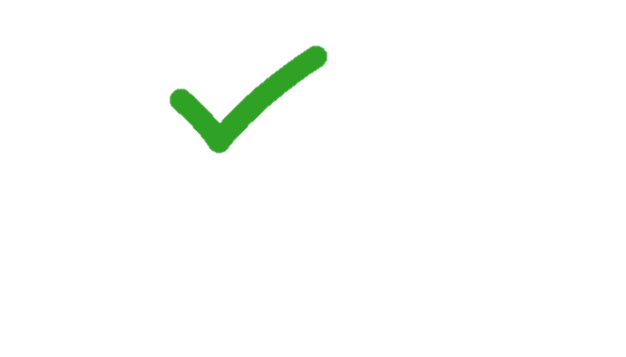 Phân công đọc theo đoạn.
Tất cả thành viên đều đọc.
Giải nghĩa từ cùng nhau.
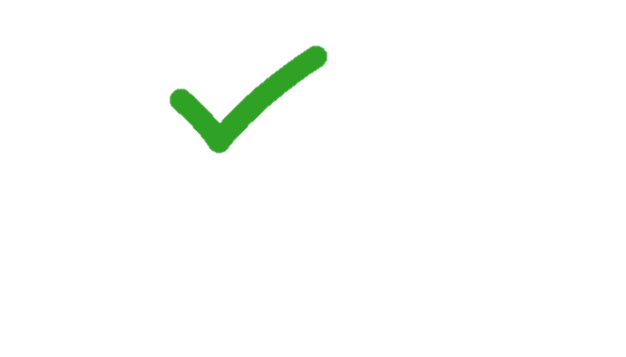 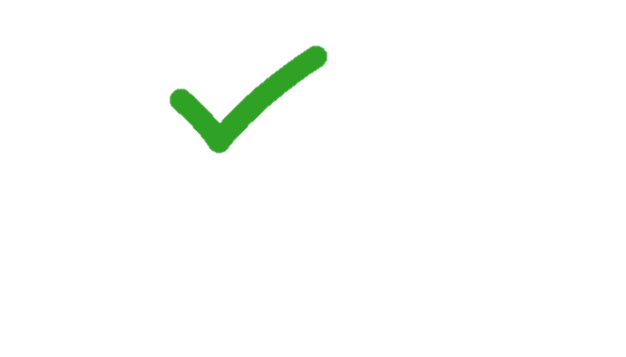 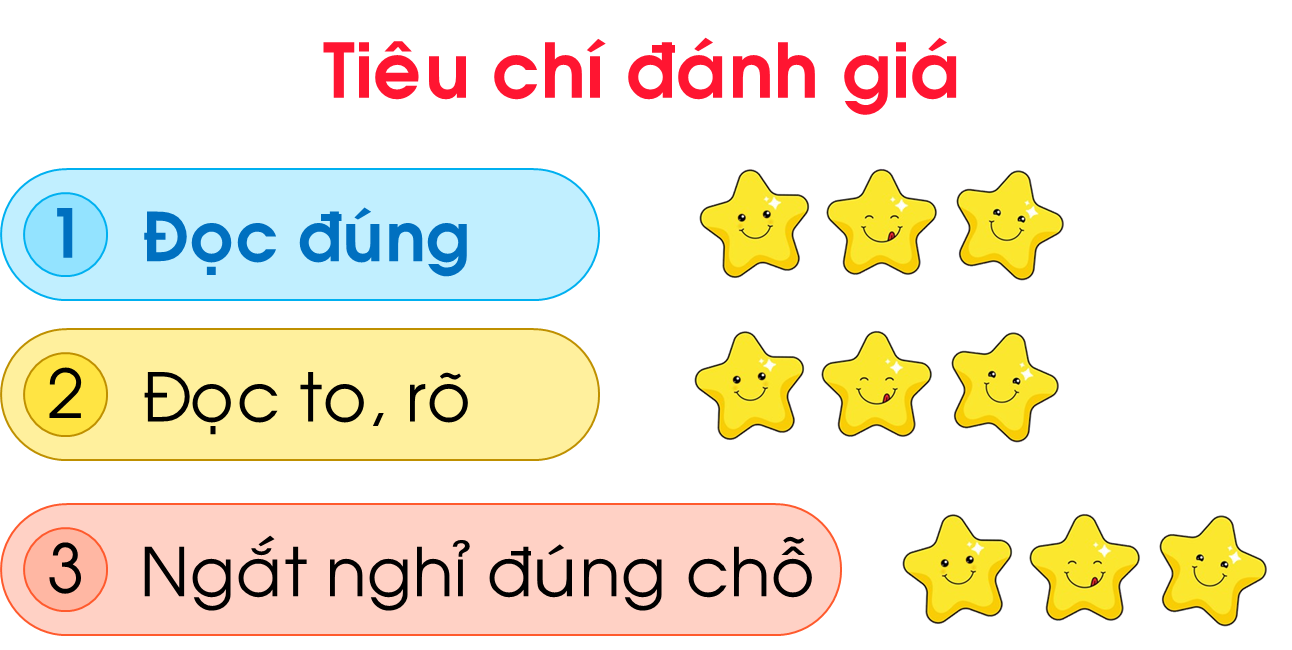 LUYỆN ĐỌC TRƯỚC LỚP
Tiêu chí đánh giá
1. Đọc đúng.
2. Đọc to, rõ.
3. Đọc ngắt, nghỉ đúng chỗ.
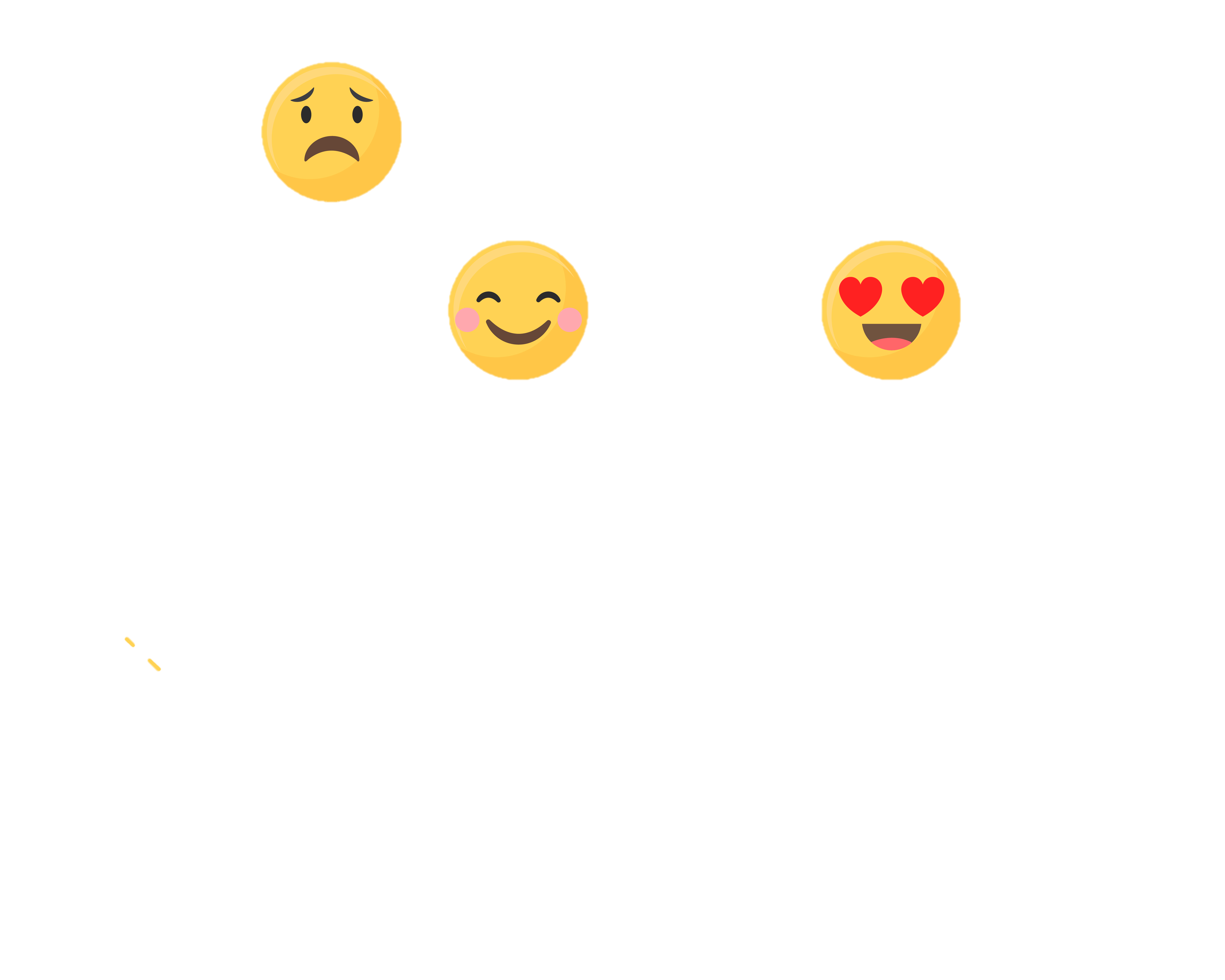 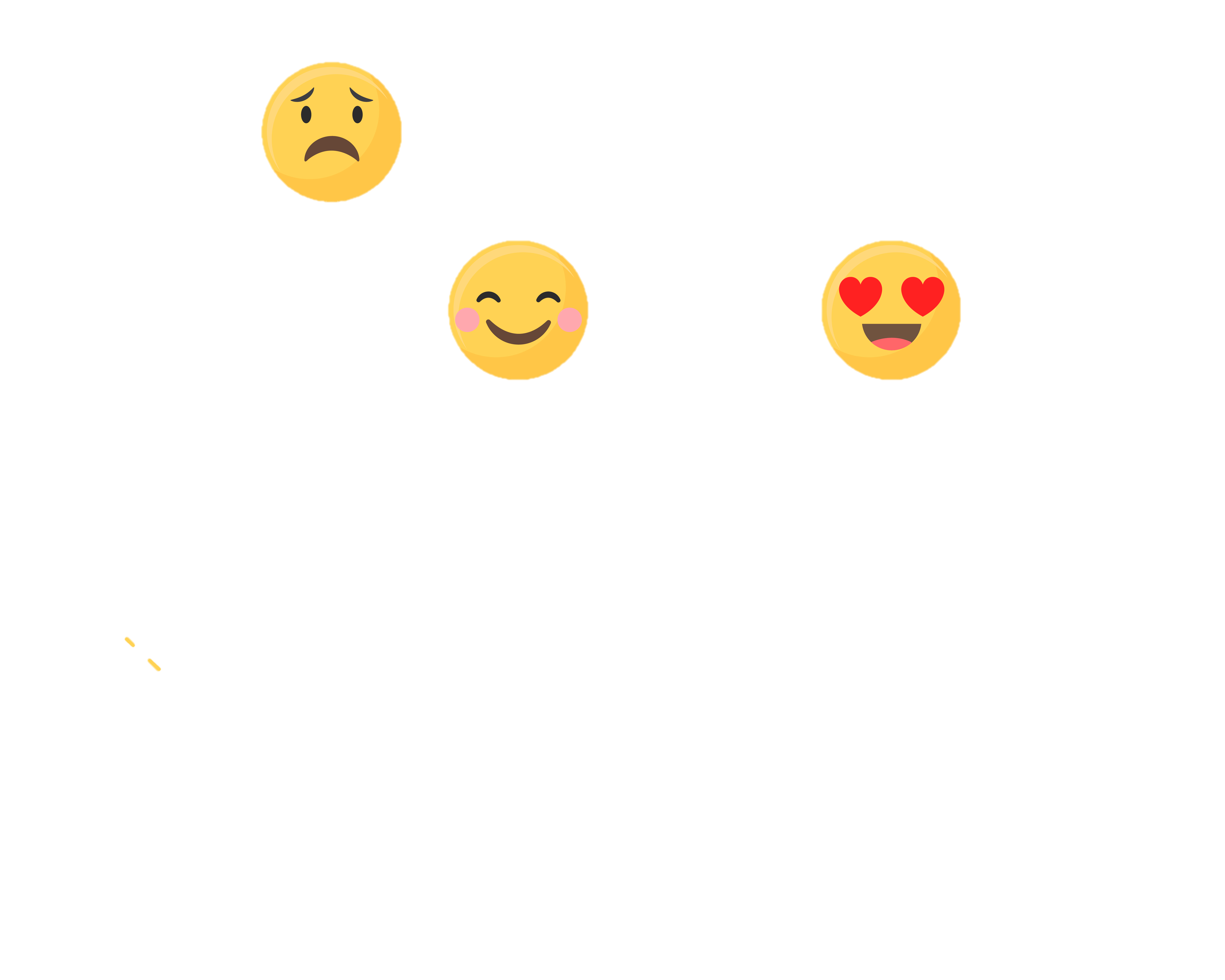 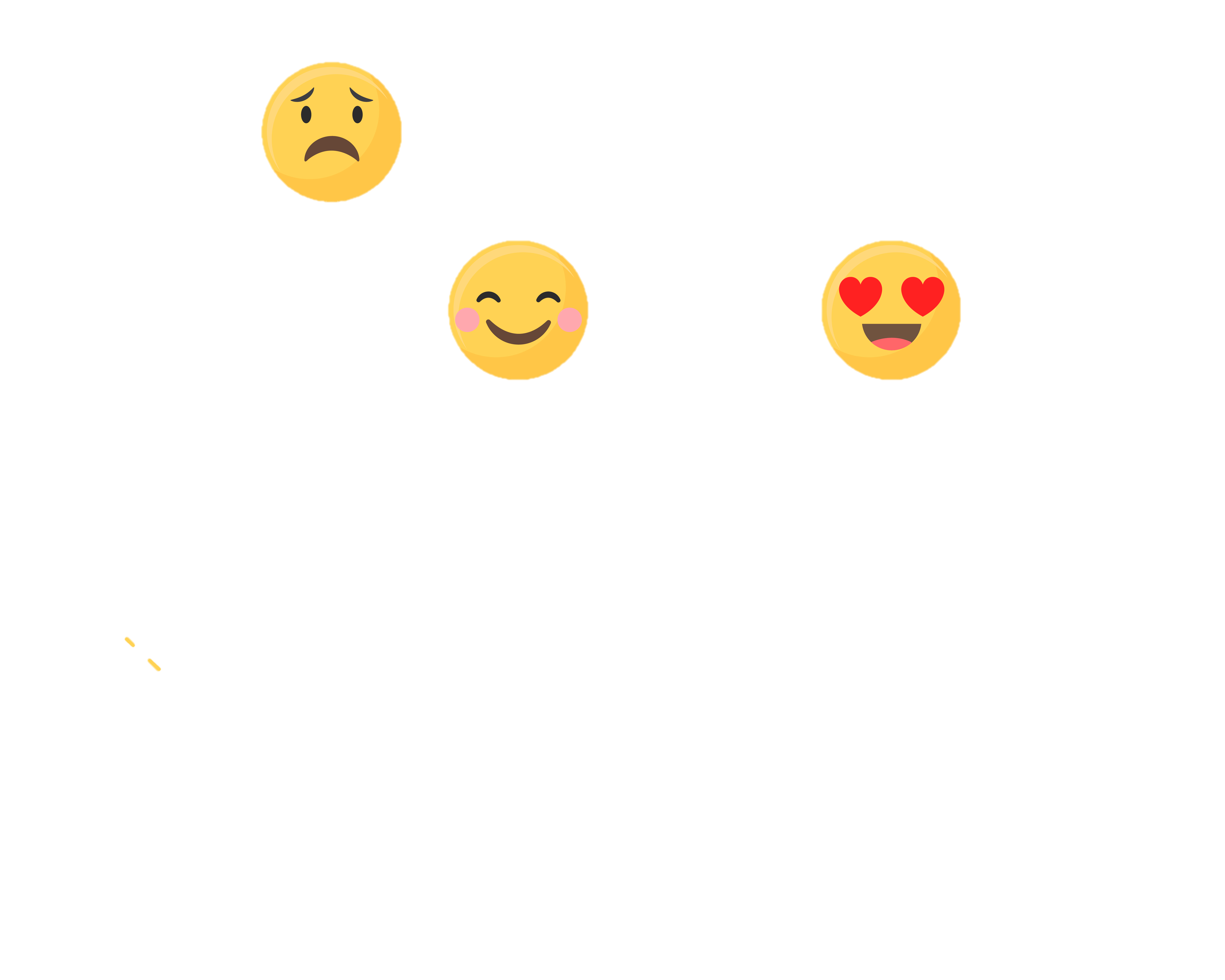 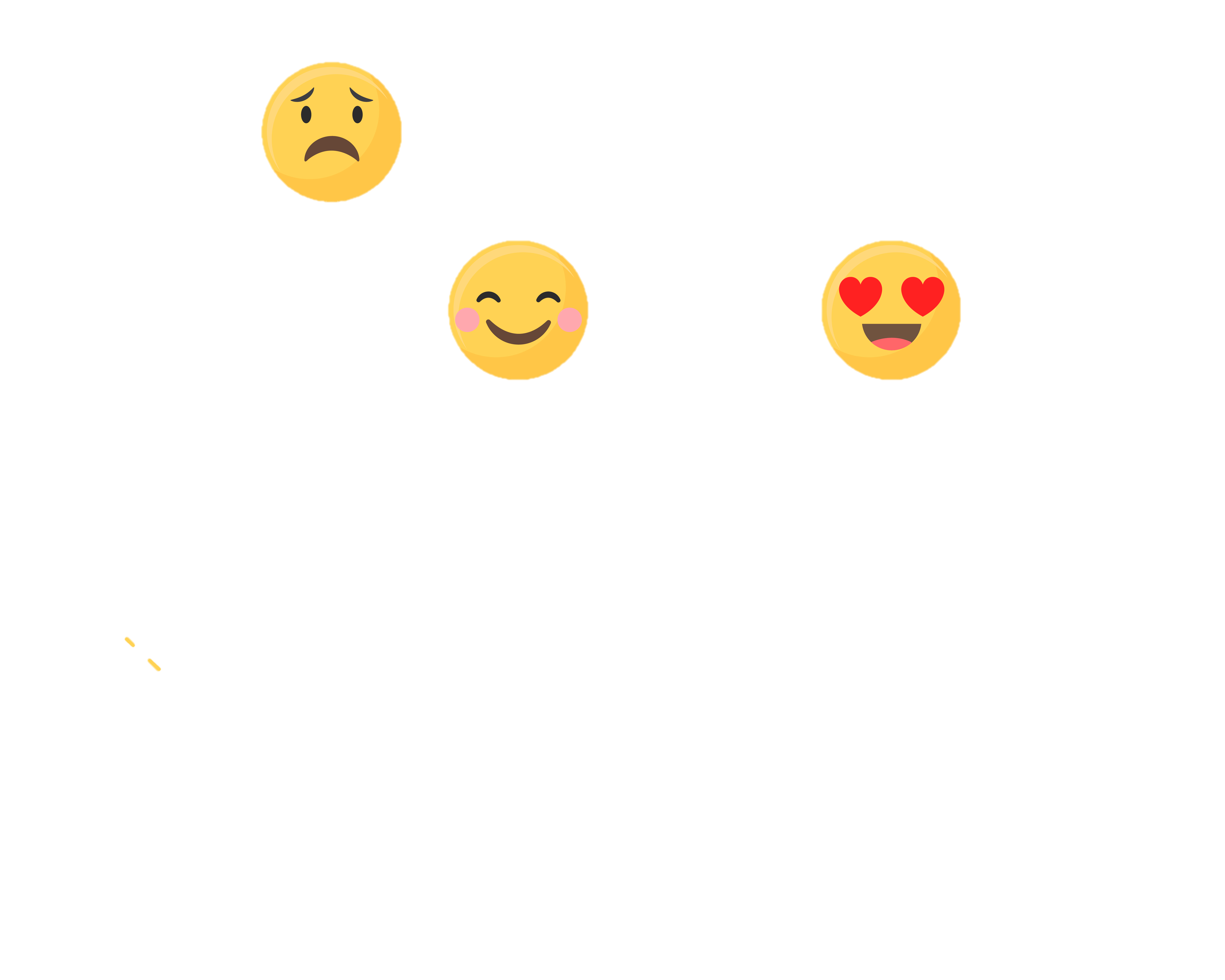 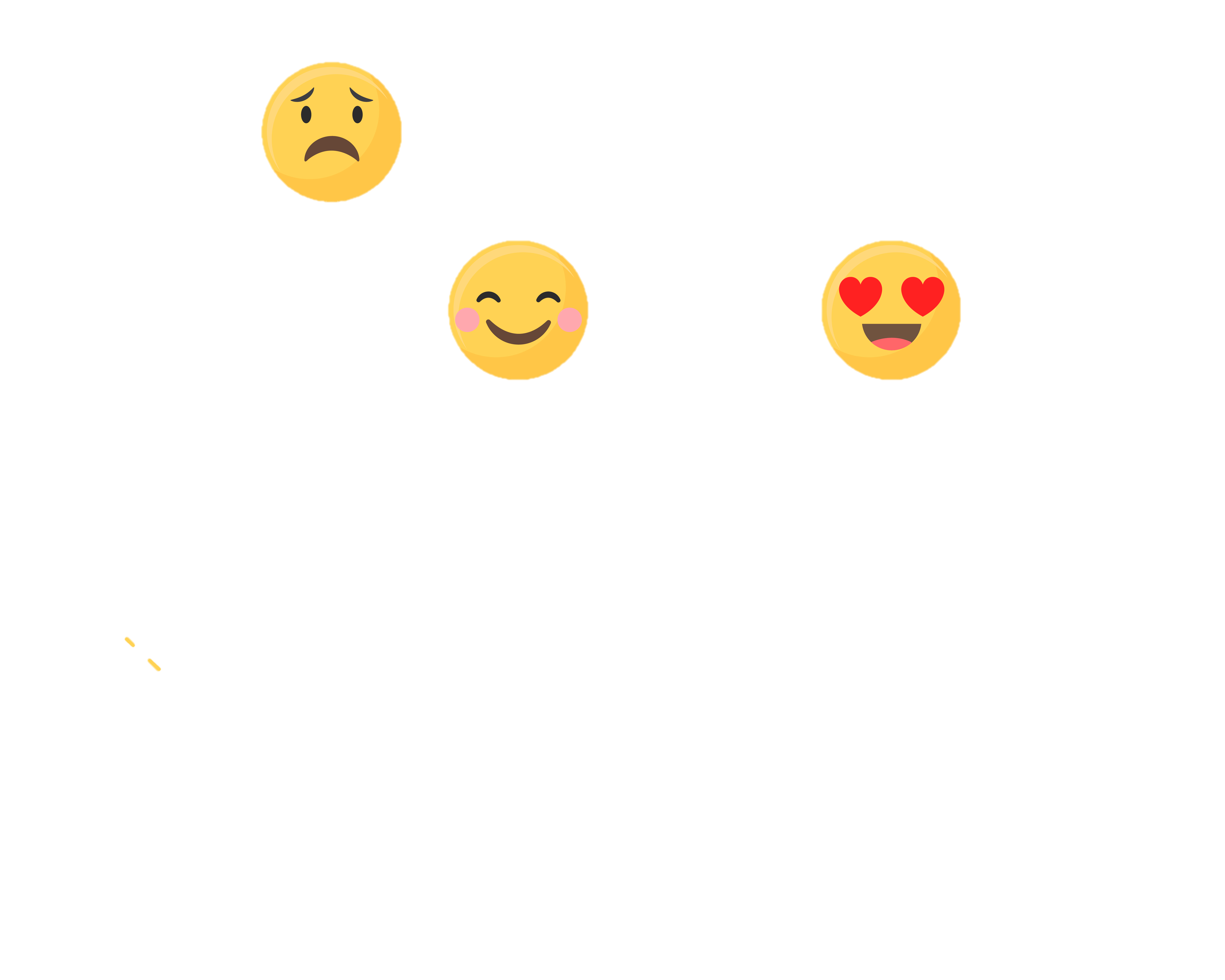 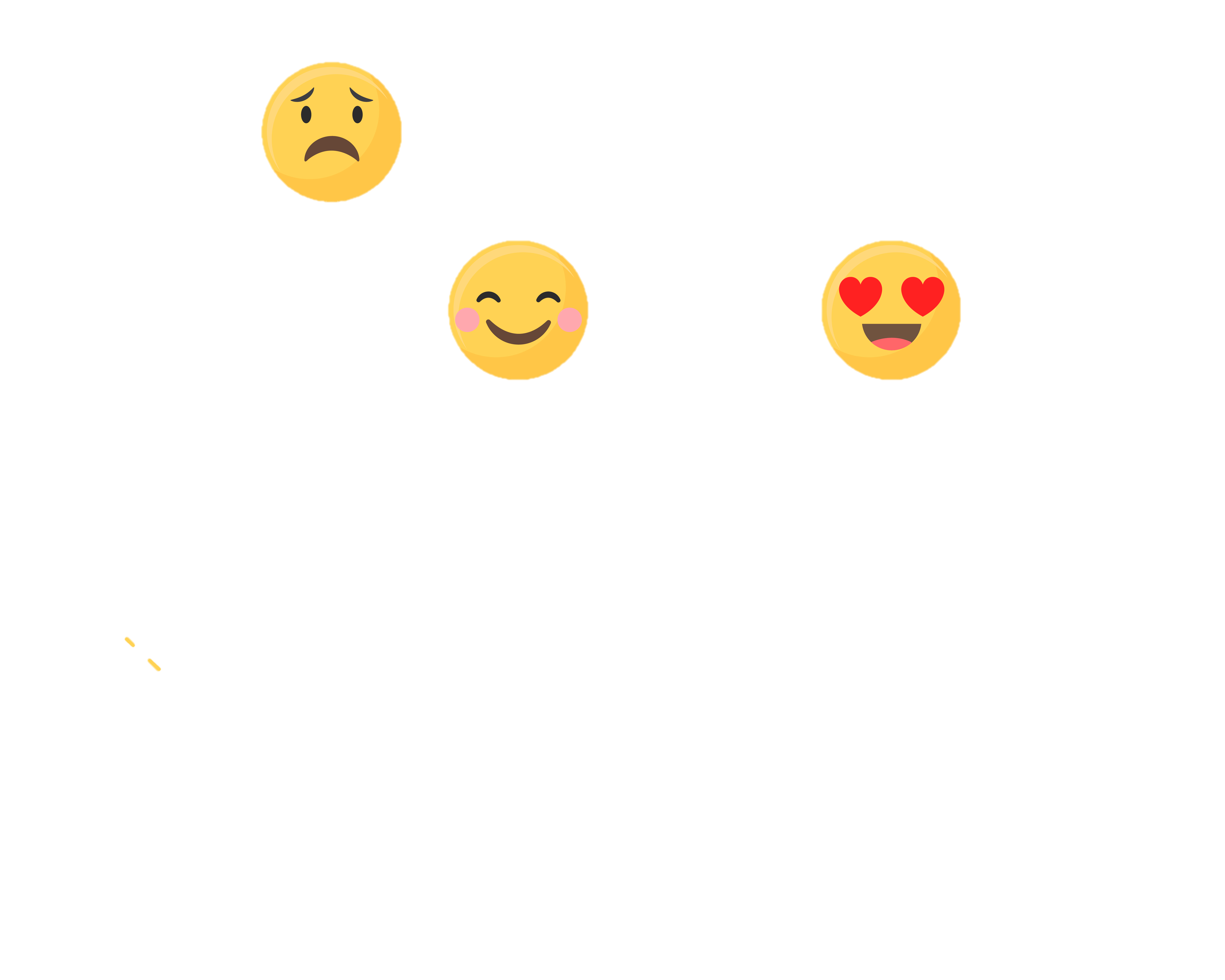 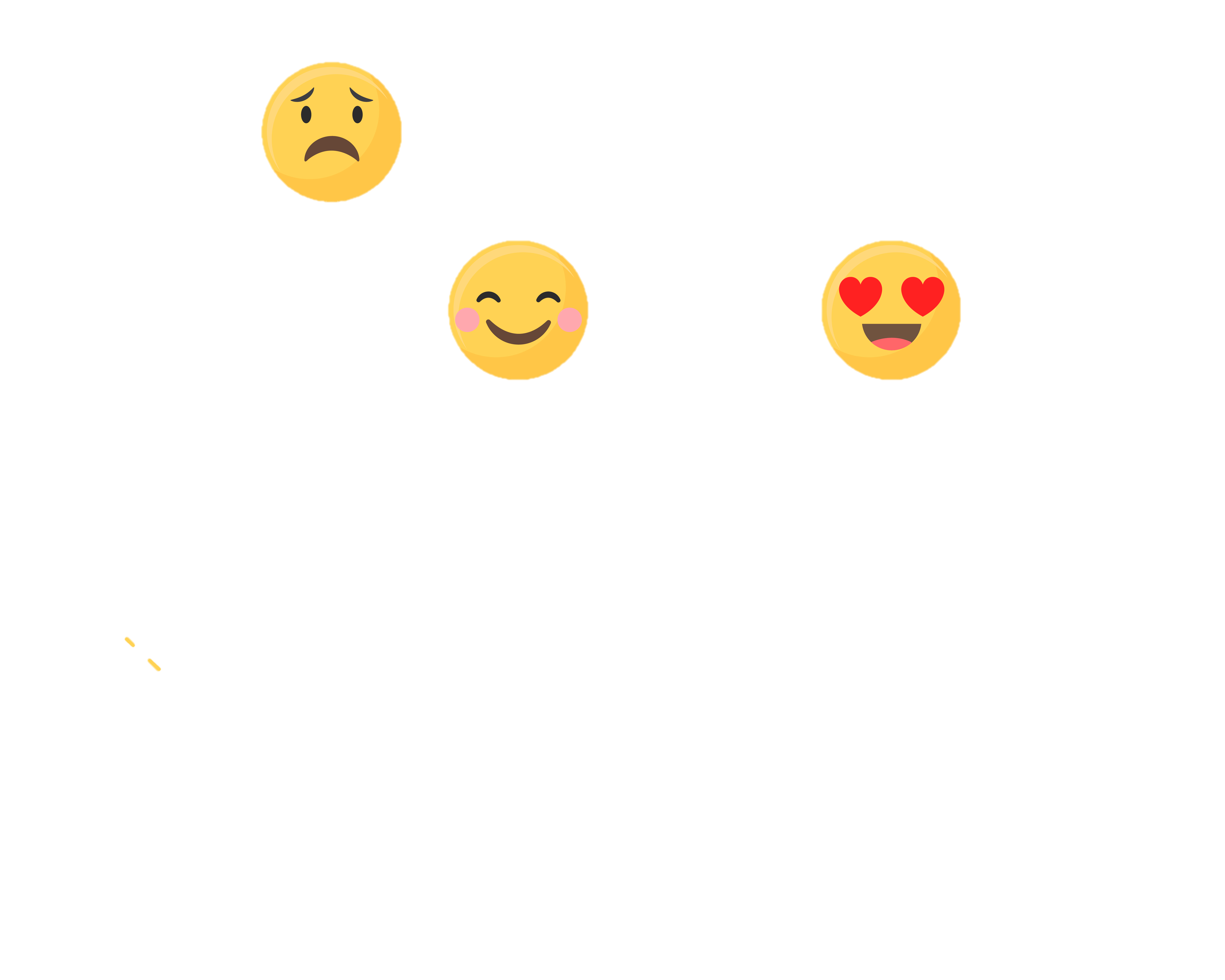 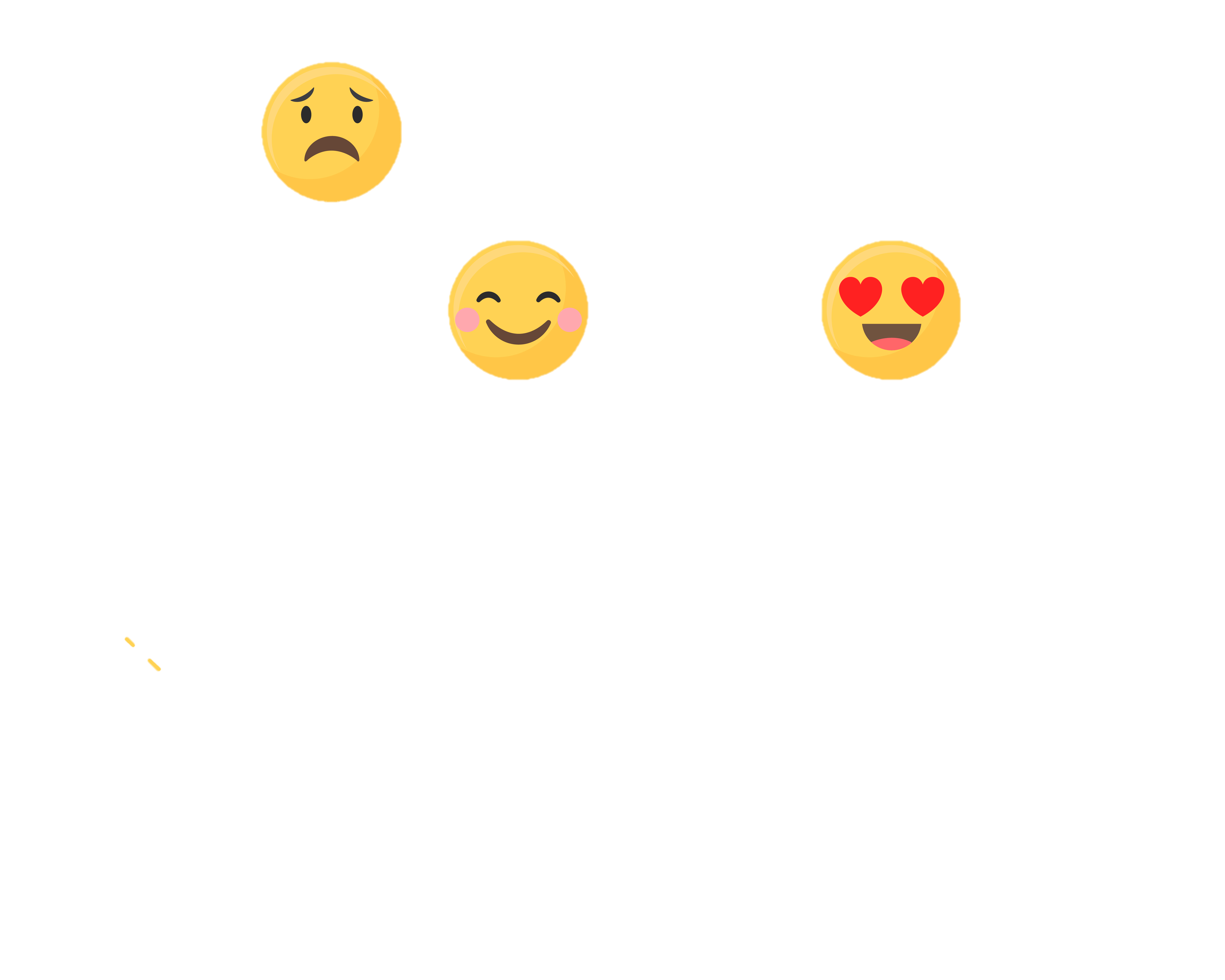 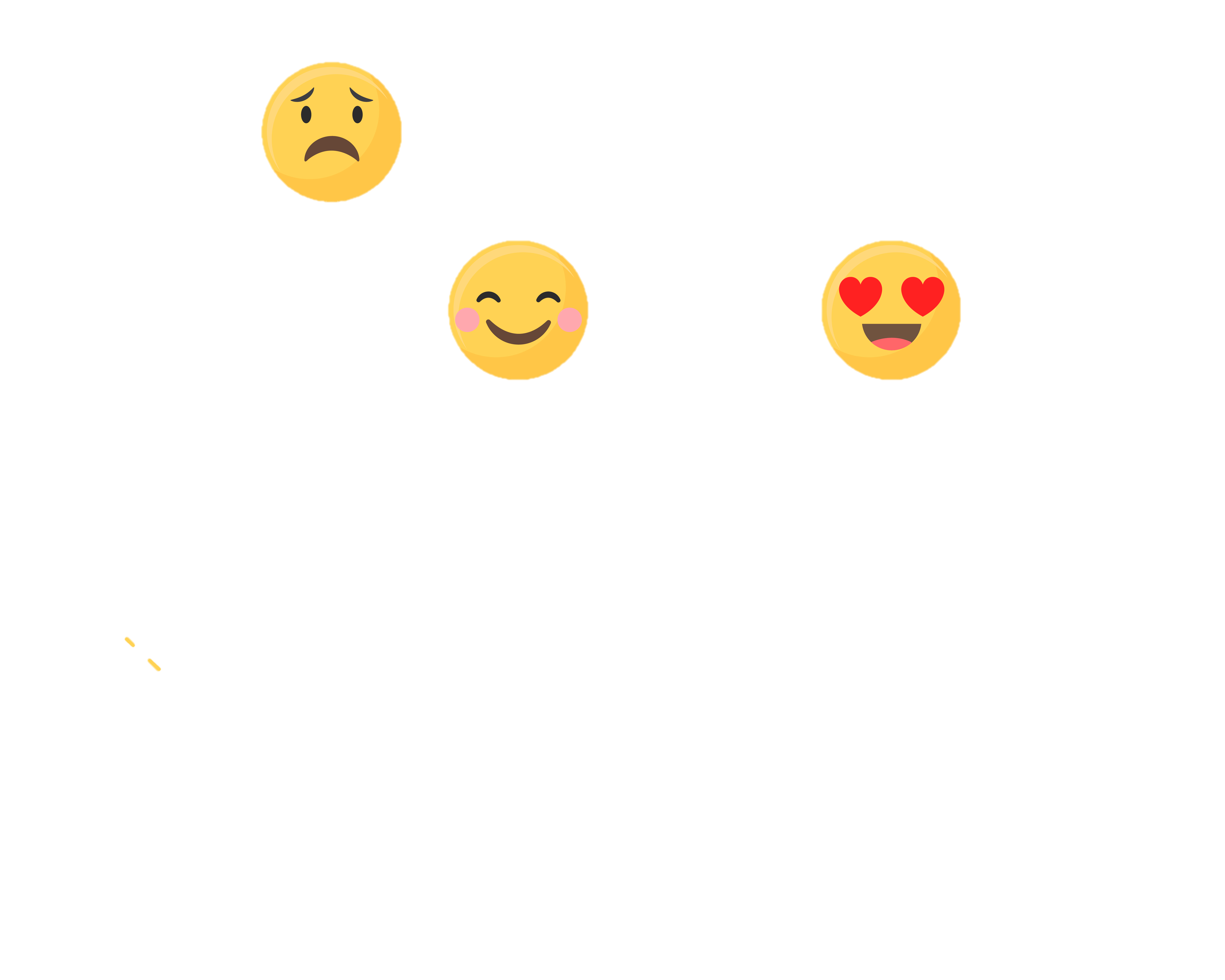 GIẢI THÍCH TỪ KHÓ HIỂU
TỒN TẠI
LỮNG THỮNG
Gợi tả dáng đi thong thả, chậm rãi từng bước một.
Còn lại, chưa mất đi.
GIẢI THÍCH TỪ KHÓ HIỂU
TINH KHIẾT
Rất sạch, không lẫn tạp chất.
NHÃ Ý
VĨNH VIỄN
Ý tốt, thể hiện sự quan tâm, quý mến.
Tồn tại mãi mãi
GIẢI THÍCH TỪ KHÓ HIỂU
KHÁT VỌNG
HÓA THÂN
Mong muốn những điều lớn lao, tốt đẹp với một sức thôi thúc mạnh mẽ.
Biến thành một thứ khác.
LUYỆN ĐỌC HIỂU
LUYỆN ĐỌC HIỂU
Giọt sương được miêu tả như thế nào khi những tia nắng ban mai nhảy nhót quanh nó?
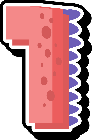 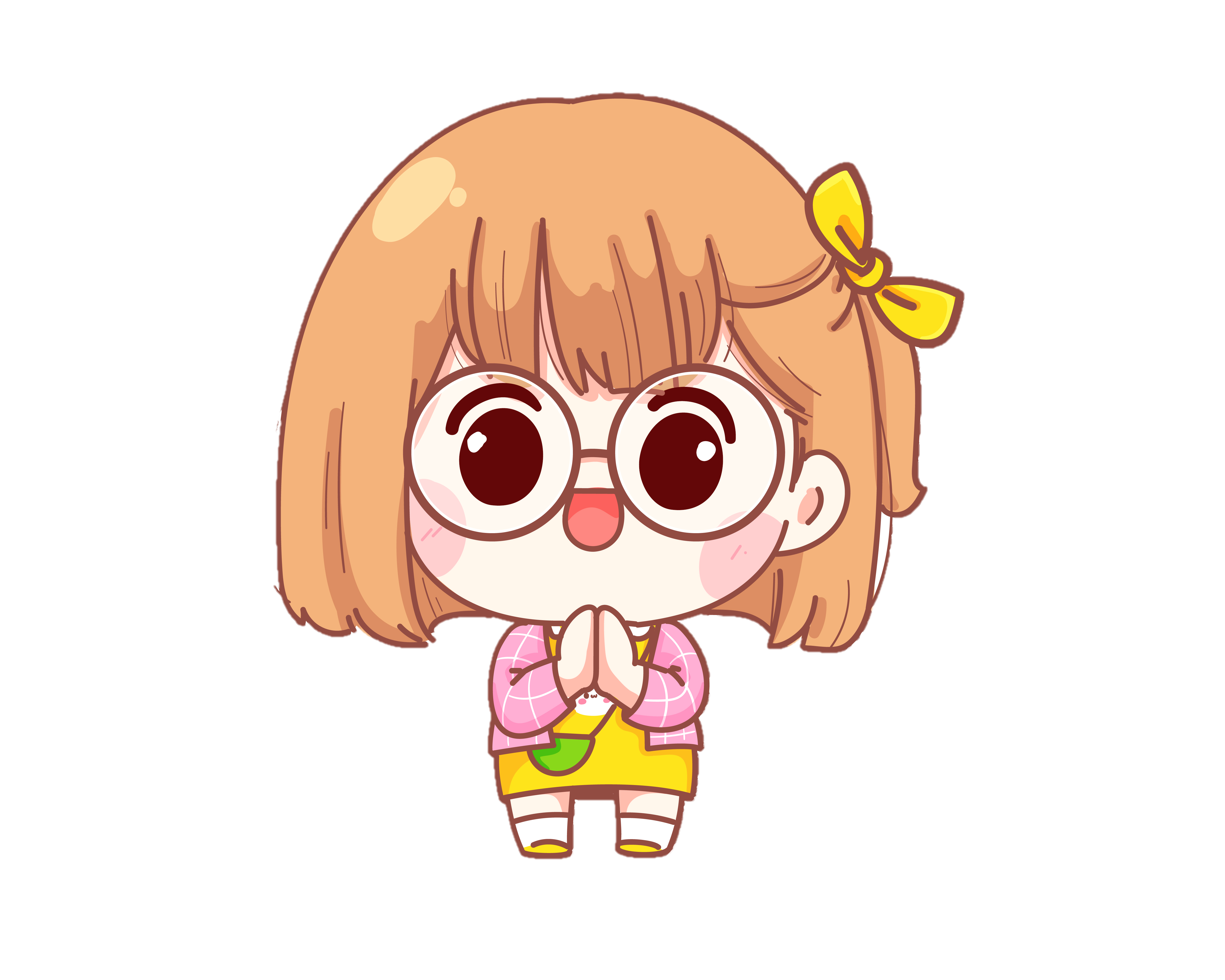 Đến sáng, những tia nắng đầu tiên thức dậy nhảy nhót xung quanh, nhưng nó vẫn nằm im, lấp lánh.
LUYỆN ĐỌC HIỂU
Tìm những hình ảnh cho thấy vẻ đẹp của giọt sương?
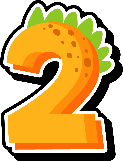 Giọt sương trong vắt, trong đến nối soi mình vào đó, bạn sẽ thấy được cả vườn cây, con đường, dòng sông, bầu trời mùa thu biếc xanh với những cụm mây trắng trôi lững thững.   (Đoạn 1)
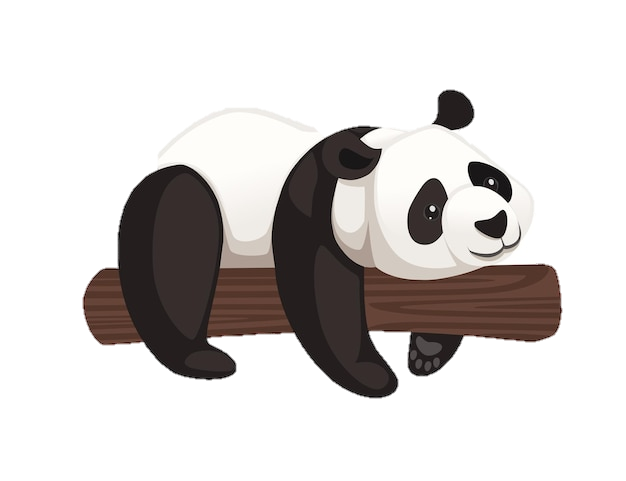 LUYỆN ĐỌC HIỂU
Tìm những từ ngữ miêu tả việc làm của chị vành khuyên sau khi hiểu được khát vọng của giọt sương?
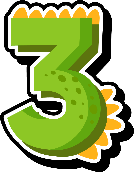 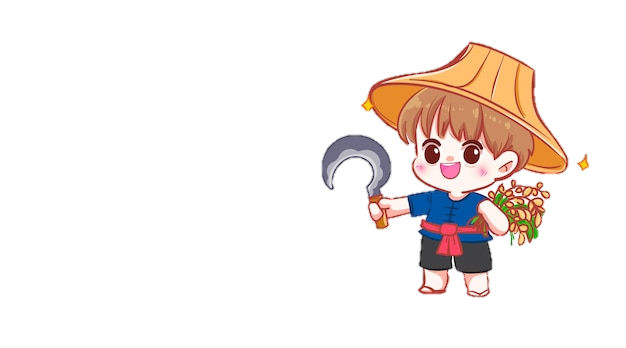 Chị cúi xuống, hớp từng hớp nhỏ từ giọt nước mát lành, tinh khiết mà thiên nhiên có nhã ý ban cho loài chim chăm chỉ.  (Đoạn 2)
LUYỆN ĐỌC HIỂU
Người ta thấy những gì trong bài hát tuyệt vời của chim vành khuyên?
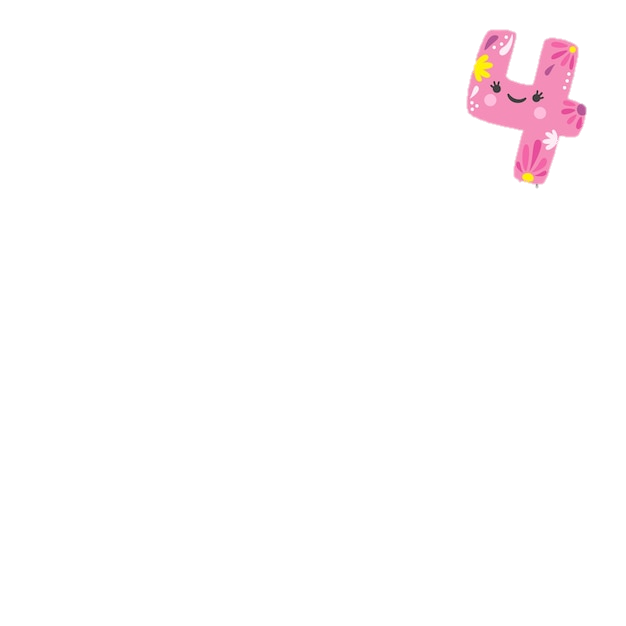 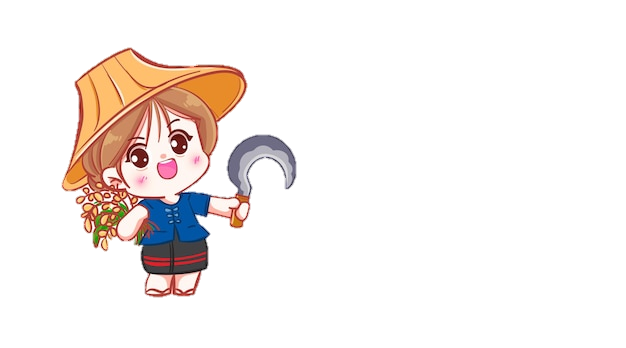 Thấp thoáng hình ảnh vườn cây, con đường, dòng sông, bầu trời mùa thu...  (Đoạn 3)
LUYỆN ĐỌC HIỂU
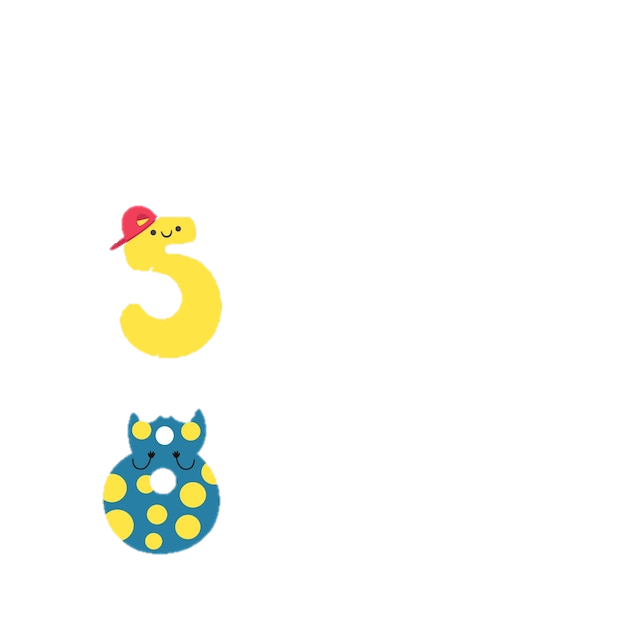 Em thích nhân vật nào trong bài? Vì sao?
Gợi ý: Em thích nhân vật giọt sương. Vì giọt sương hiểu được nếu mặt trời lên cao thì mình sẽ tan biến, nó không muốn tan biến đi một cách vô nghĩa mà muốn gửi vẻ đẹp tinh khiết của mình vào thiên nhiên mãi và giọt sương đã nhờ chim vành khuyên làm điều đó, nhờ có vành khuyên mà giọt sương long lanh ấy luôn tồn tại mãi trong lòng mọi người.
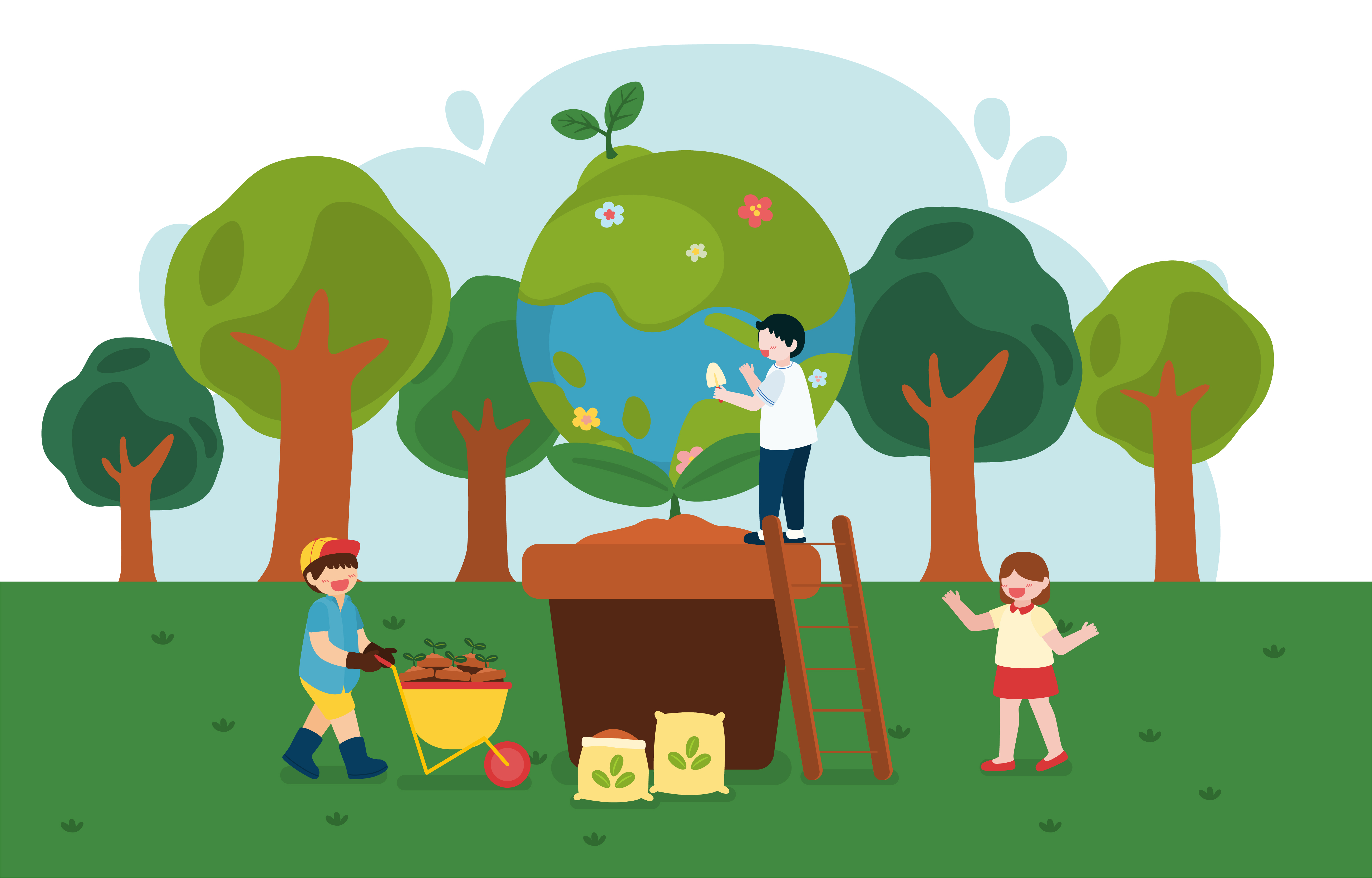 THEO EM NỘI DUNG CHÍNH CỦA BÀI ĐỌC LÀ GÌ?
Câu chuyện về một giọt sương nhỏ bé nhưng luôn khao khát được hiến dâng, được sống trọn vẹn đến phút giây cuối của cuộc đời chính là một giai điệu đẹp mà chúng ta sẽ tìm hiểu qua bài học ngày hôm nay.
LUYỆN ĐỌC LẠI
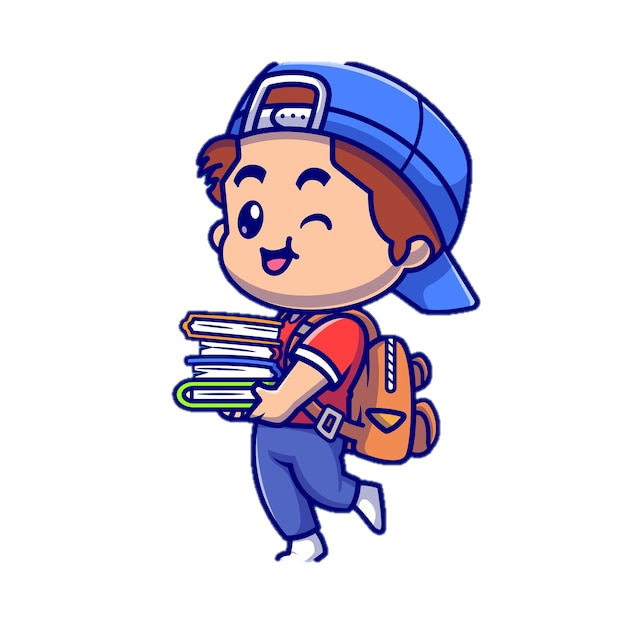 Theo em, giọng đọc của bài như thế nào?
- Giọng đọc toàn bài rõ ràng, rảnh mạch.
- Biết nhấn giọng ở một số từ ngữ quan trọng thể hiện hoạt động, cảm xúc, suy nghĩ của nhân vật. Bước đầu thể hiện giọng đọc các nhân vật.
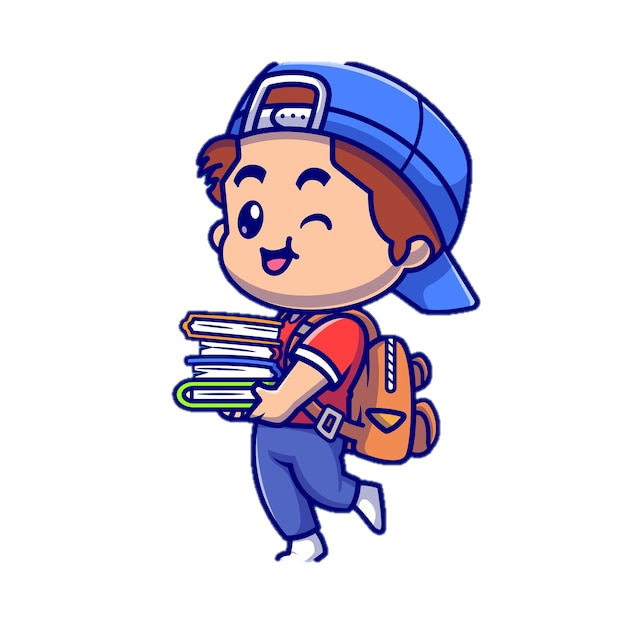 Lắng Nghe Đọc Mẫu
2. “Tờ-rích, tờ-rích”. Một chị vành khuyên bay đến, đậu trên hang rào. Mặt trời vẫn chưa lên khỏi ngọn cây. Nhìn thấy chim vành khuyên, giọt sương mừng quá, suýt lăn xuống đất.
     Giọt sương vội thì thầm:
     - Chị đến thật đúng lúc!
     Nghe thấy những lời thì thầm của giọt sương, chị vành khuyên hiểu được khát vọng của nó. Chị cúi xuống, hớp từng hớp nhỏ giọt nước mát lành, tinh khiết mà thiên nhiên có nhã ý ban cho loài chim chăm chỉ.
Luyện Đọc Nhóm Đôi
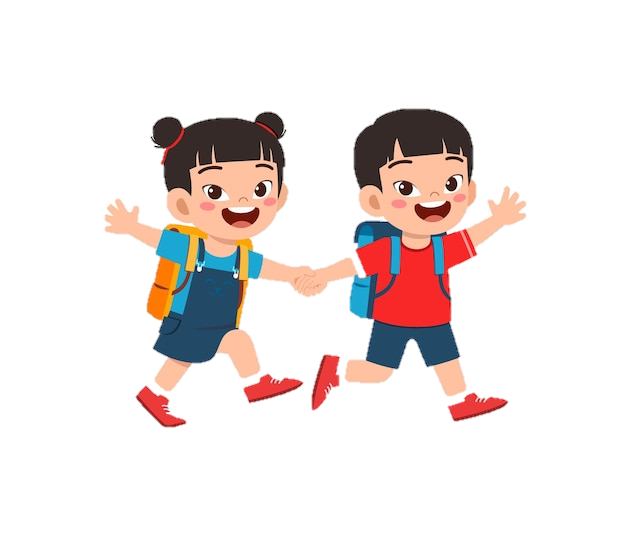 Tiêu chí đánh giá
1. Đọc đúng.
2. Đọc to, rõ.
3. Đọc ngắt, nghỉ đúng chỗ.
Yêu Cầu
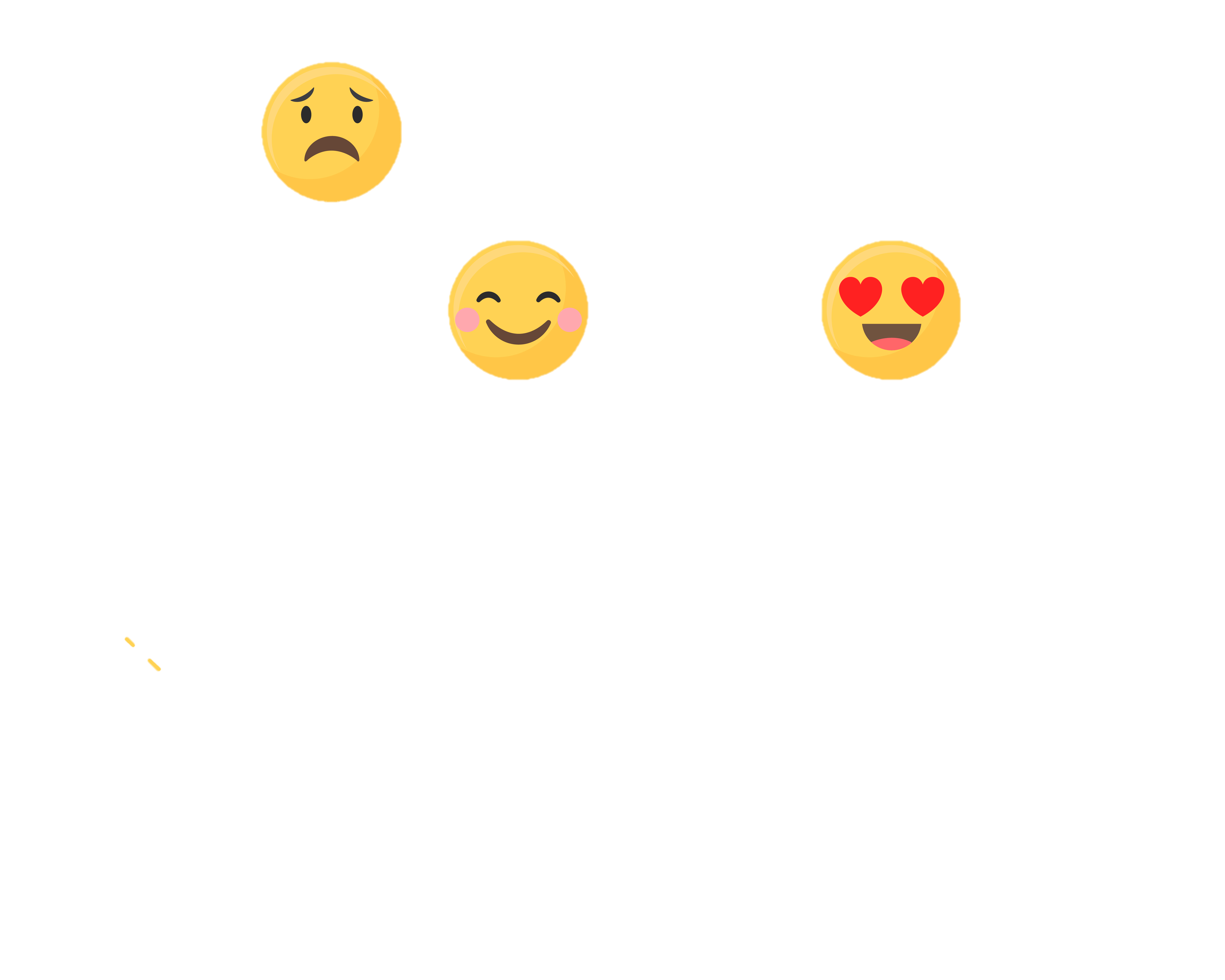 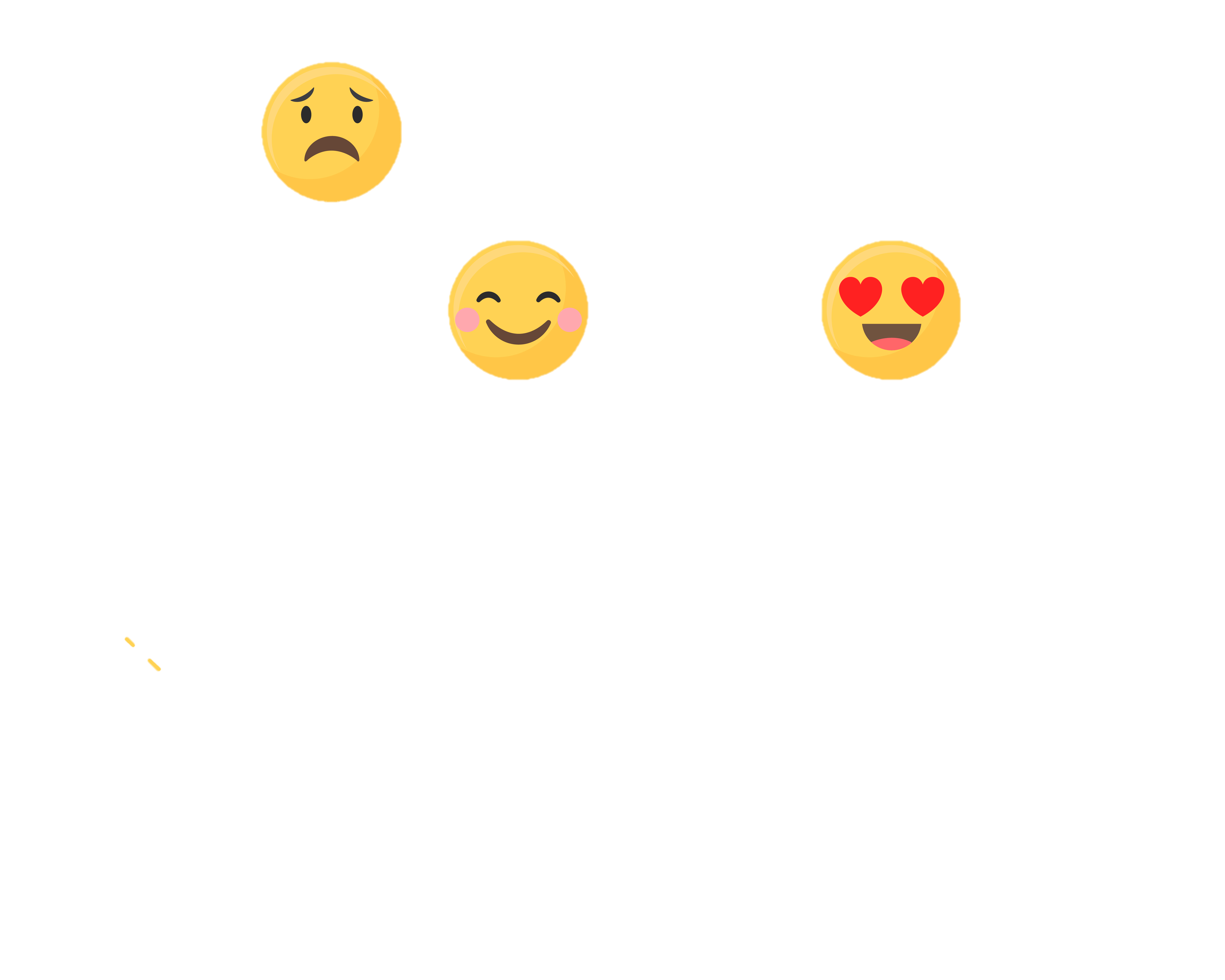 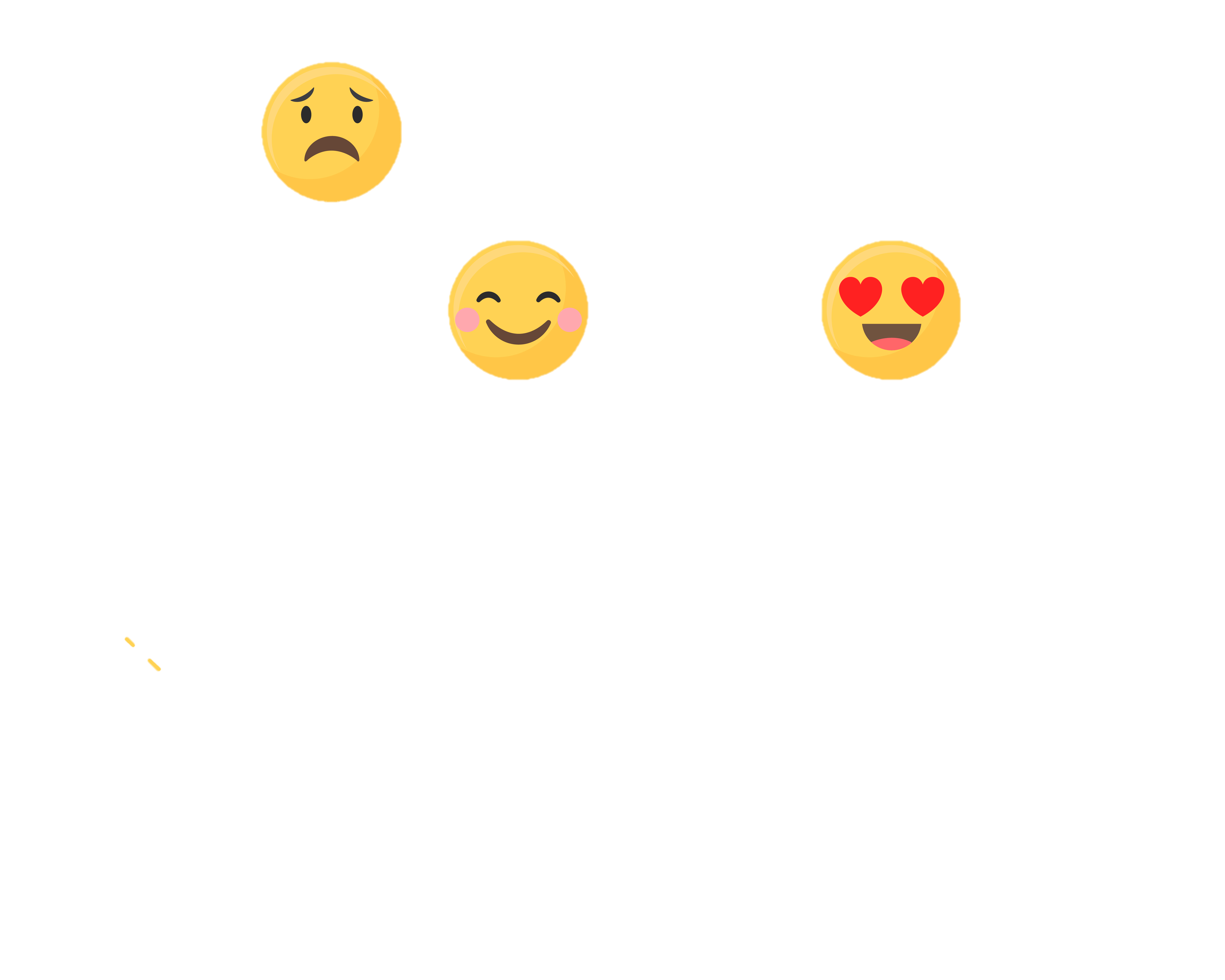 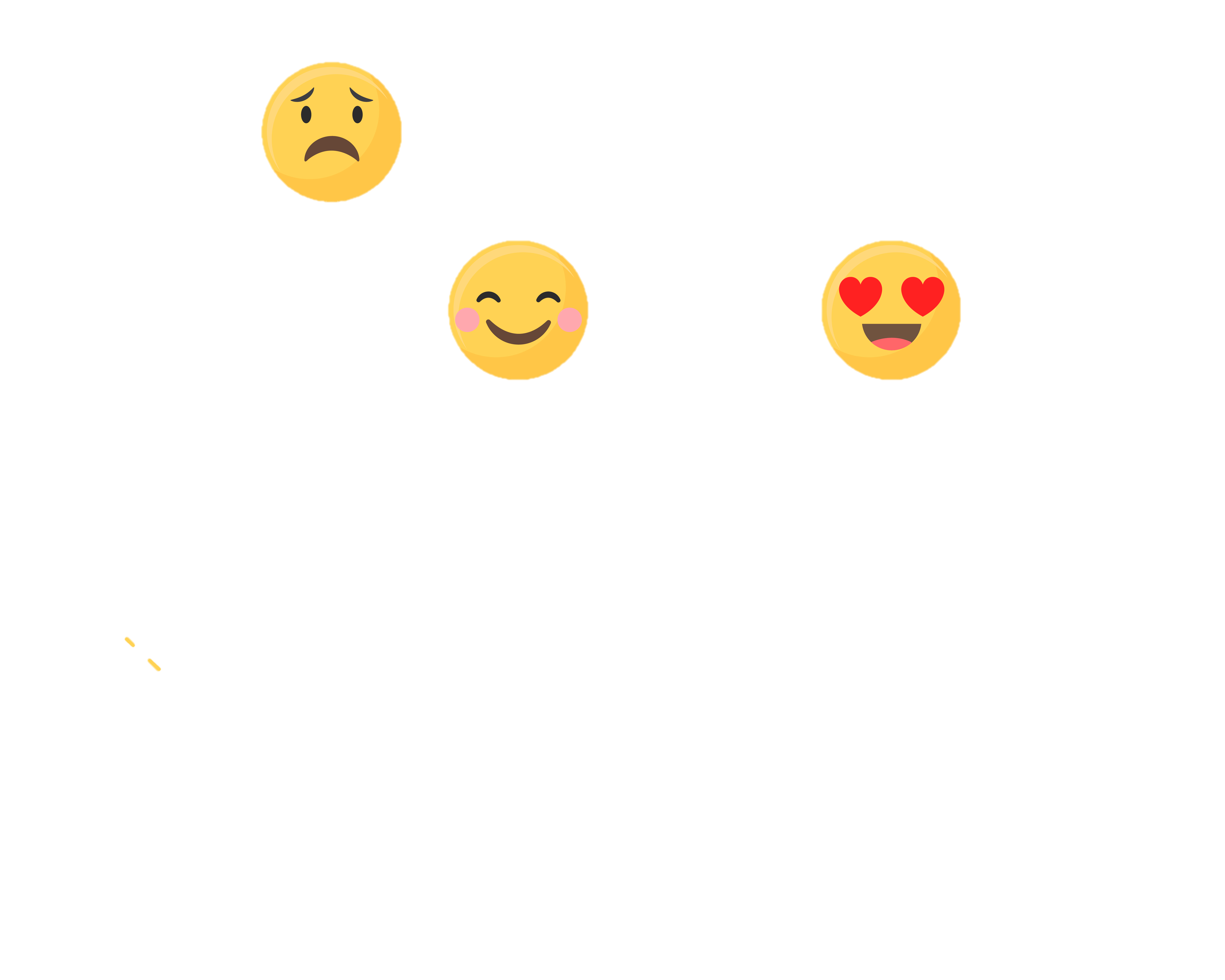 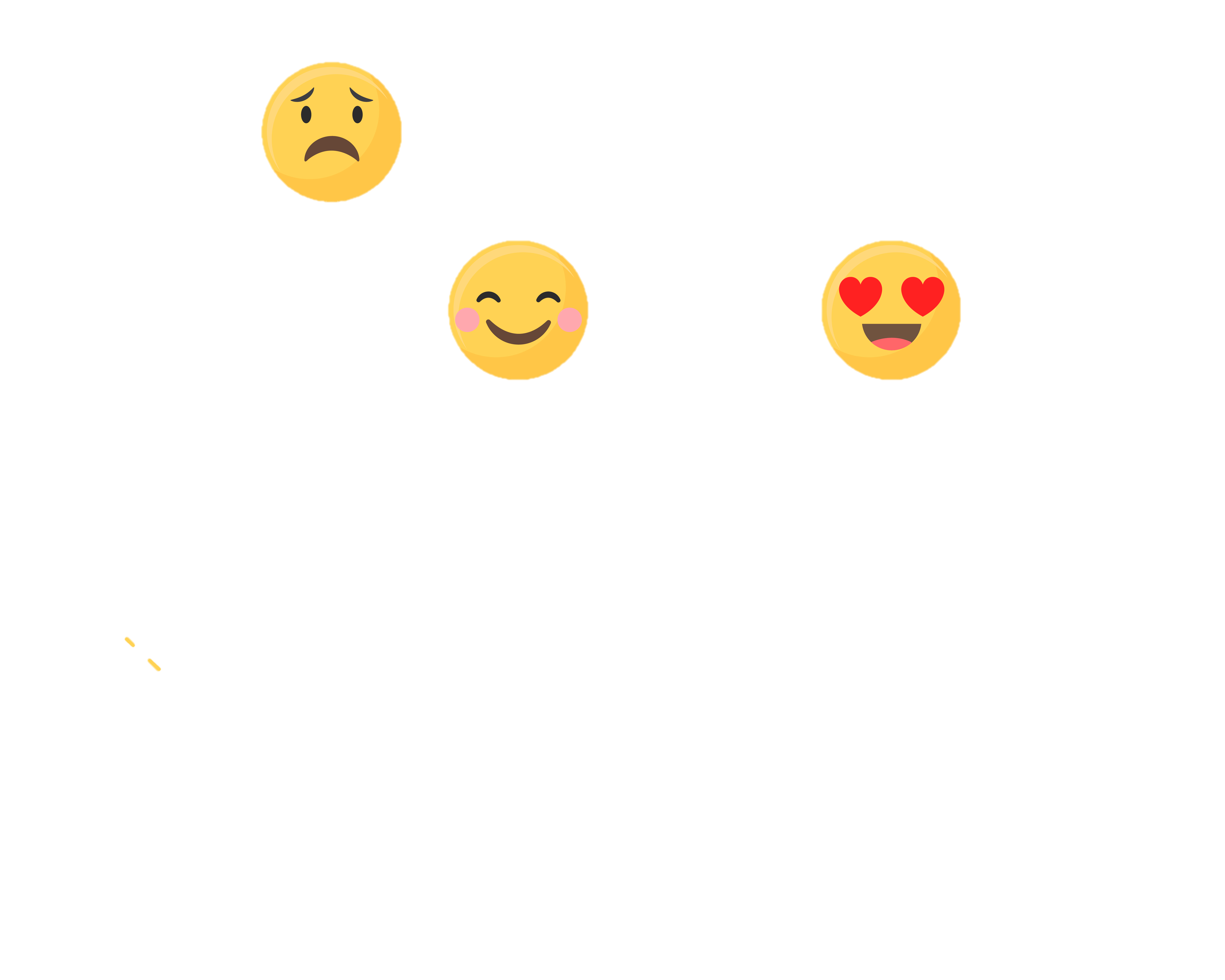 Phân công đọc phân vai.
Tất cả thành viên đều đọc.
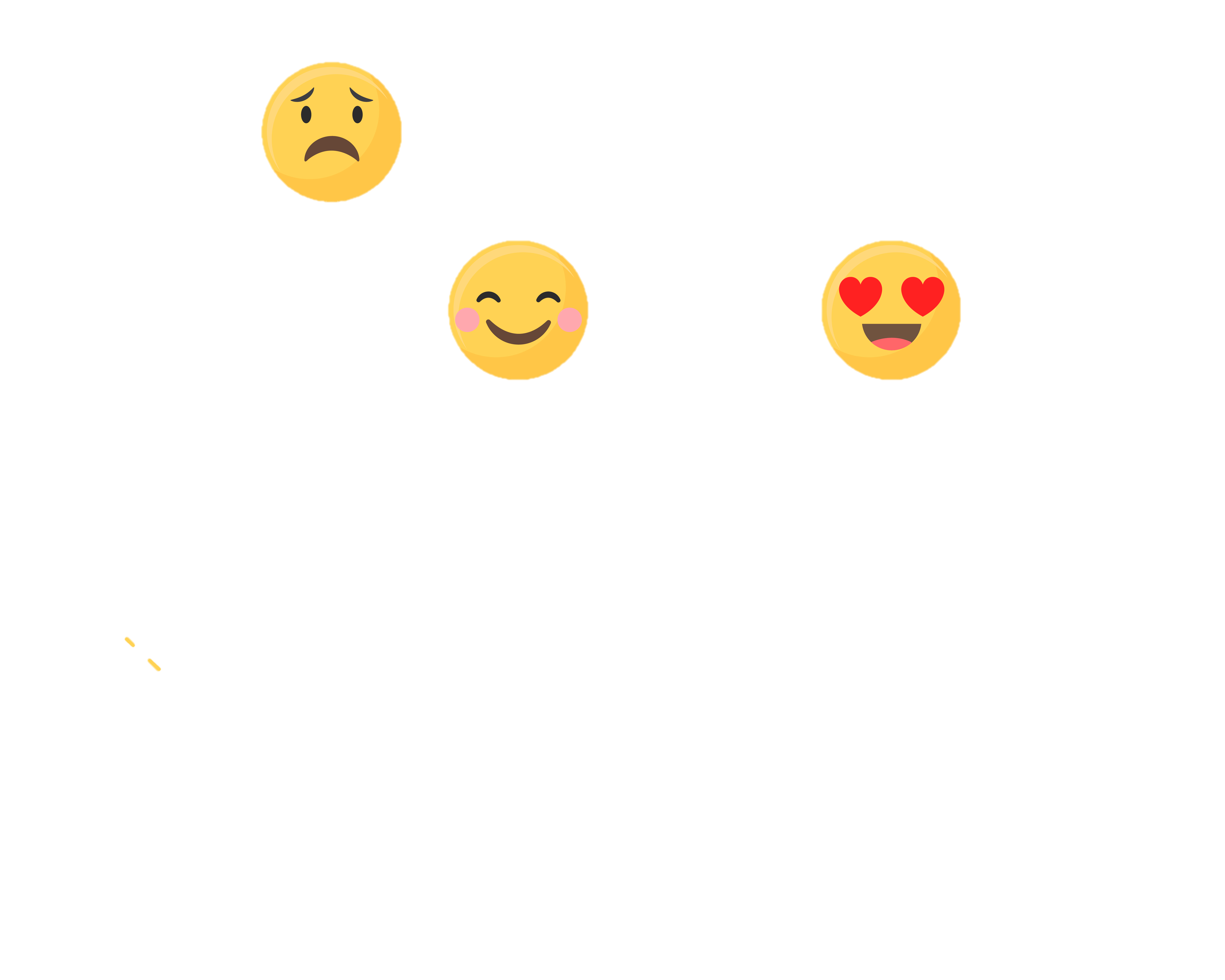 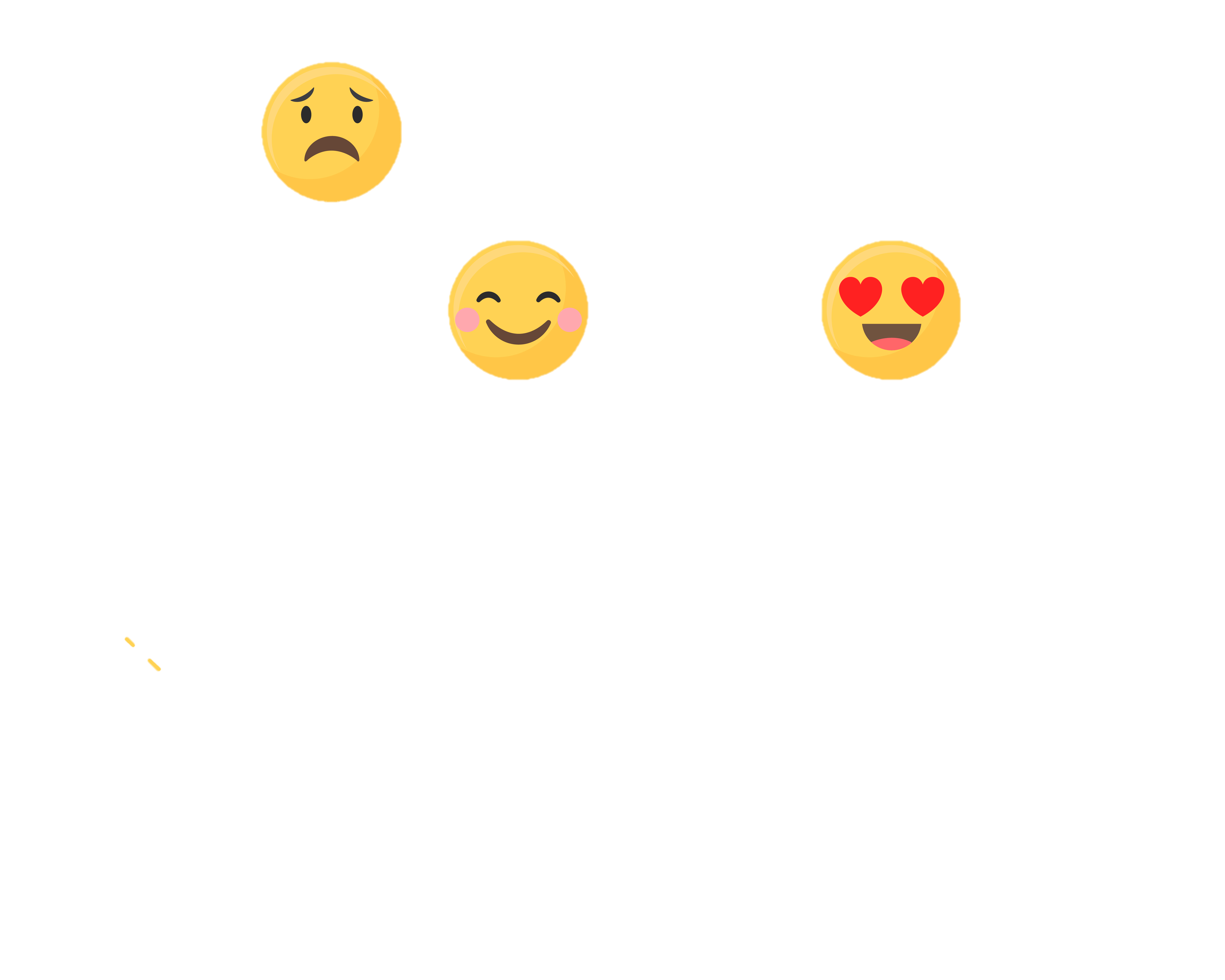 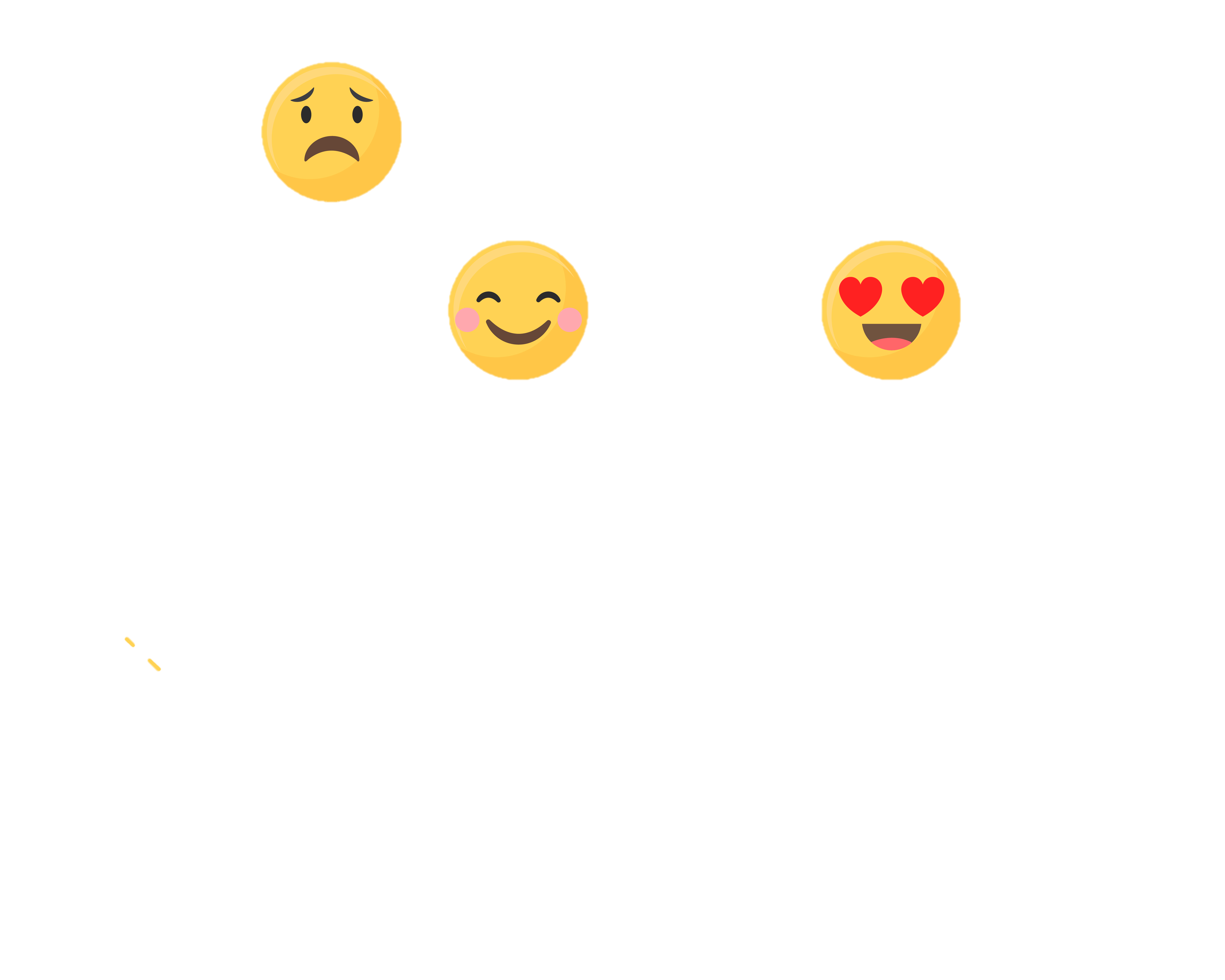 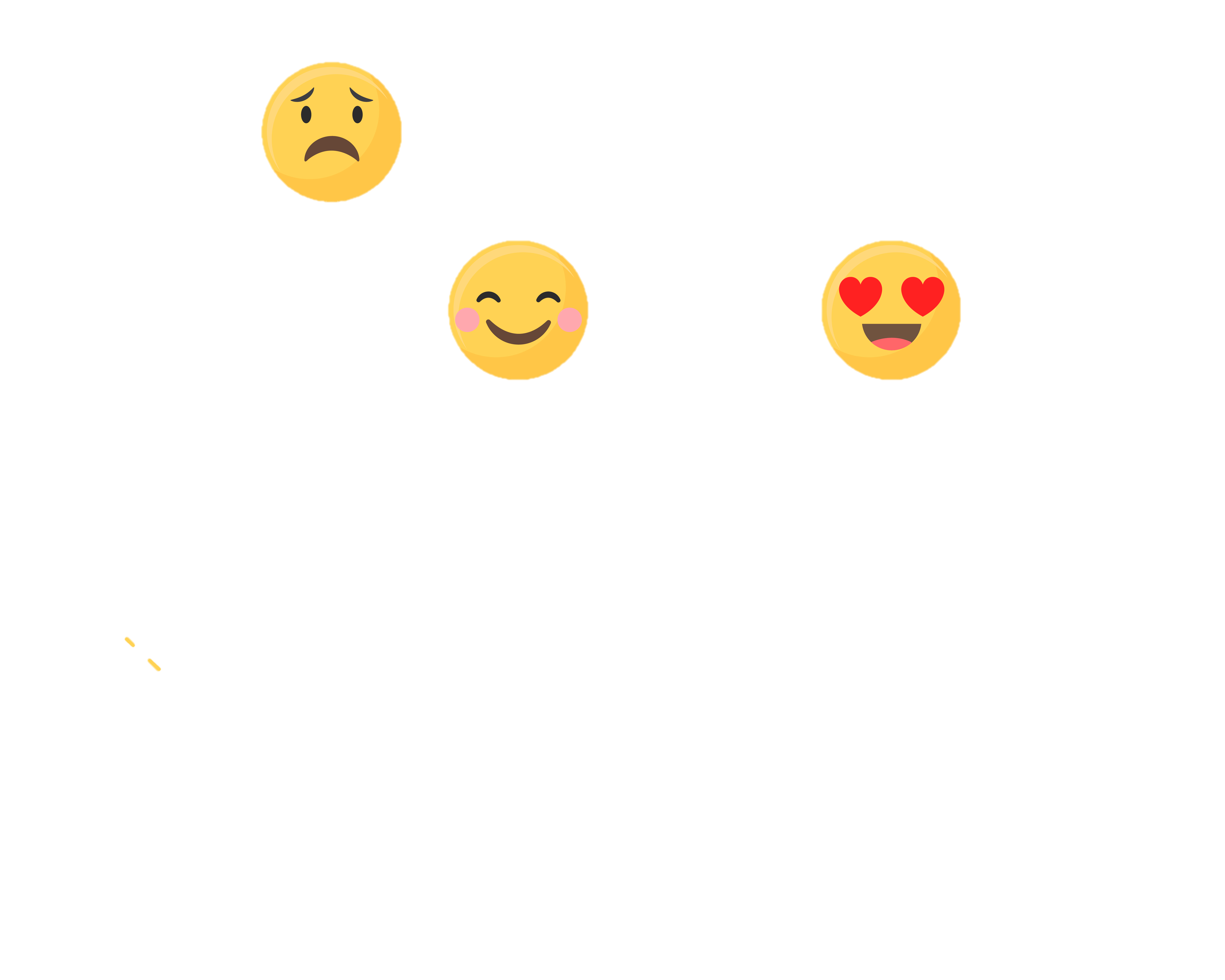 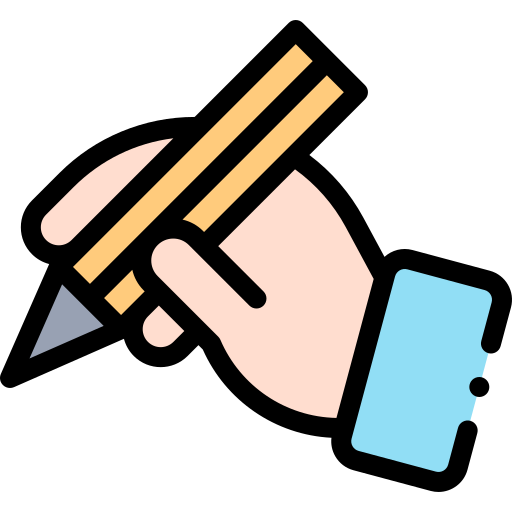 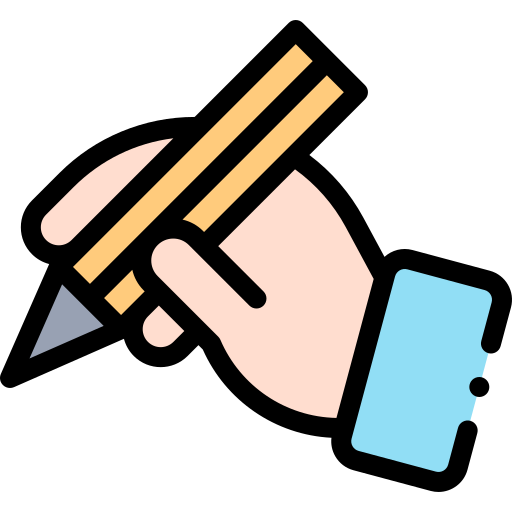 Luyện Đọc Trước Lớp
Tiêu chí đánh giá
1. Đọc đúng.
2. Đọc to, rõ.
3. Đọc ngắt, nghỉ đúng chỗ.
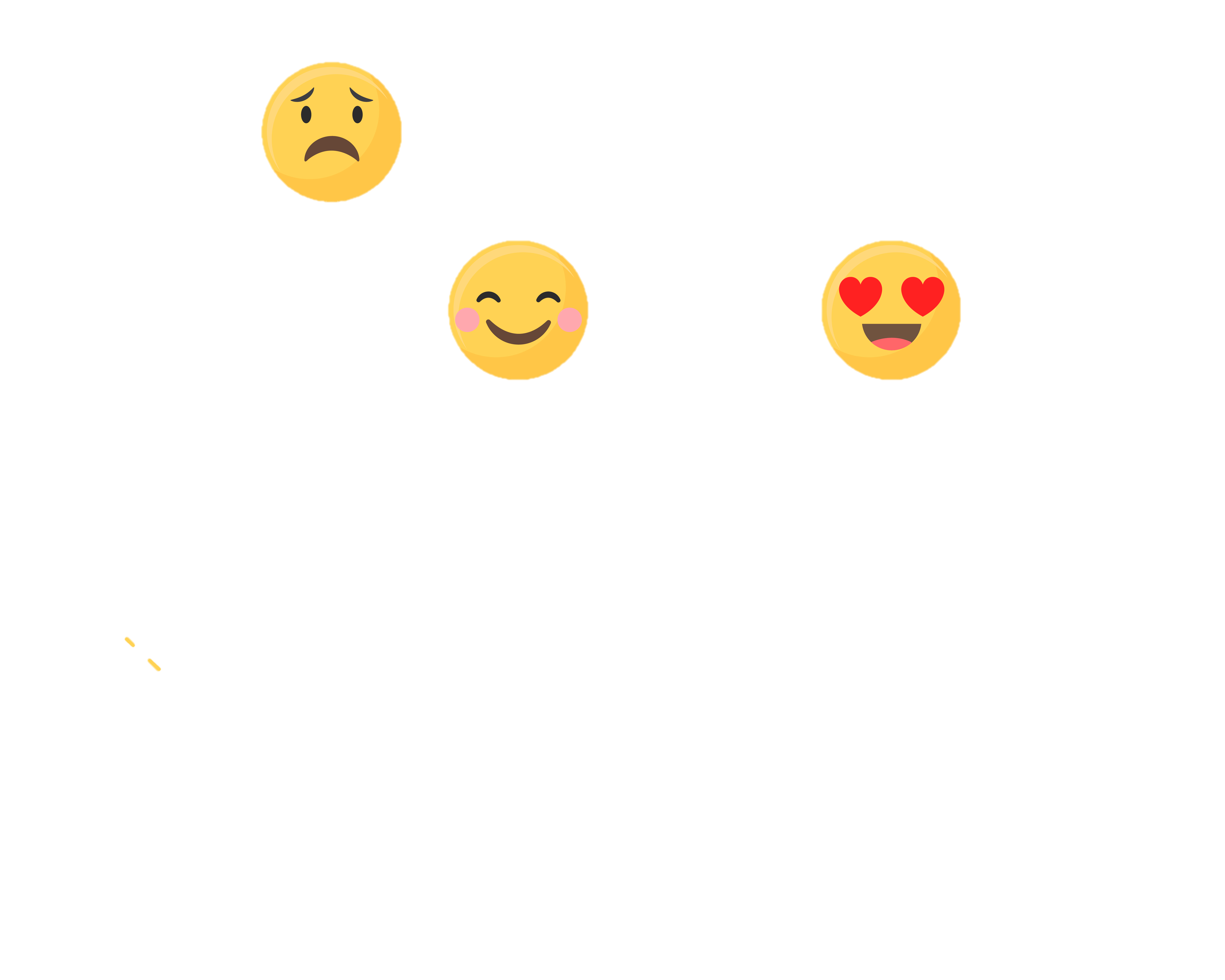 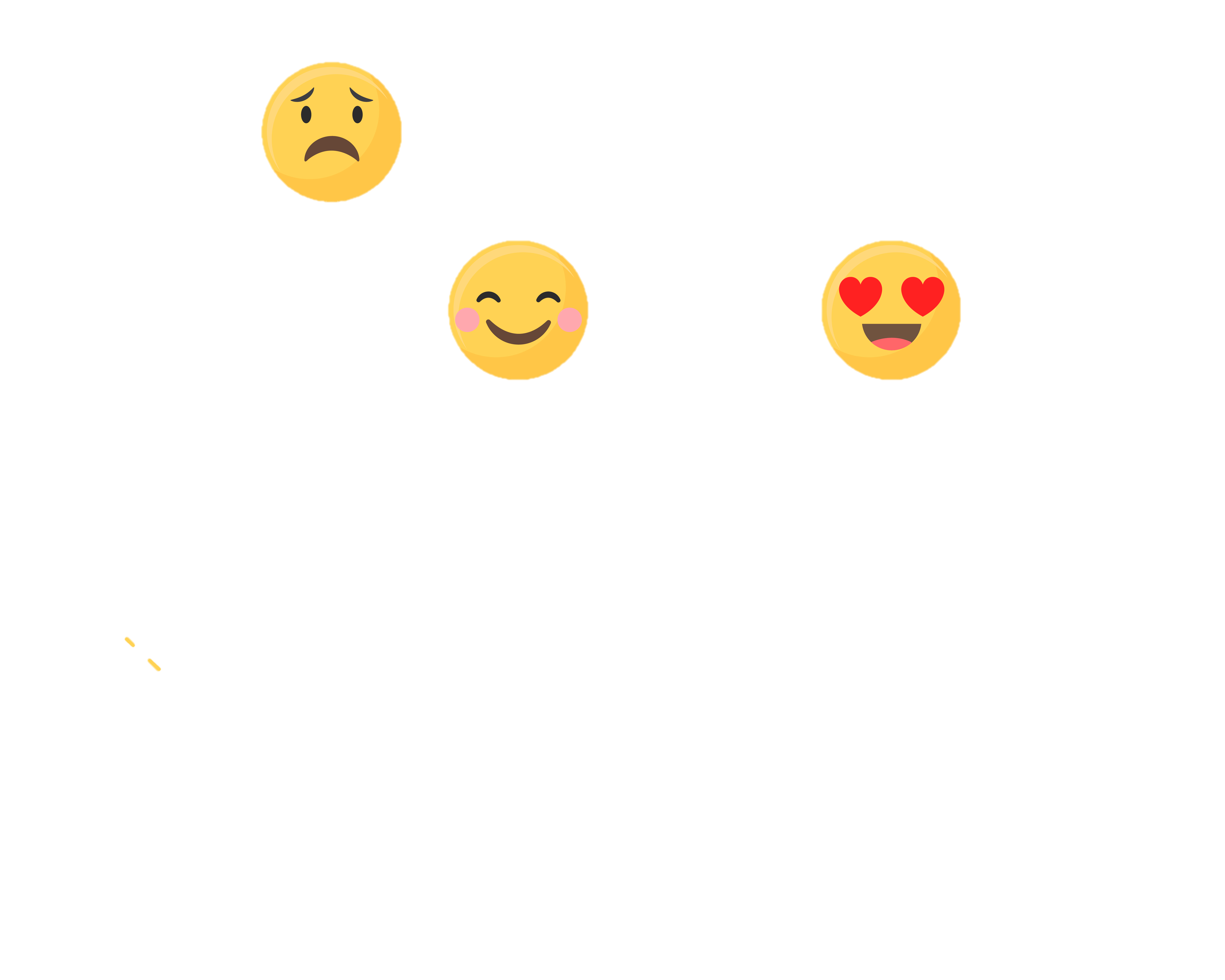 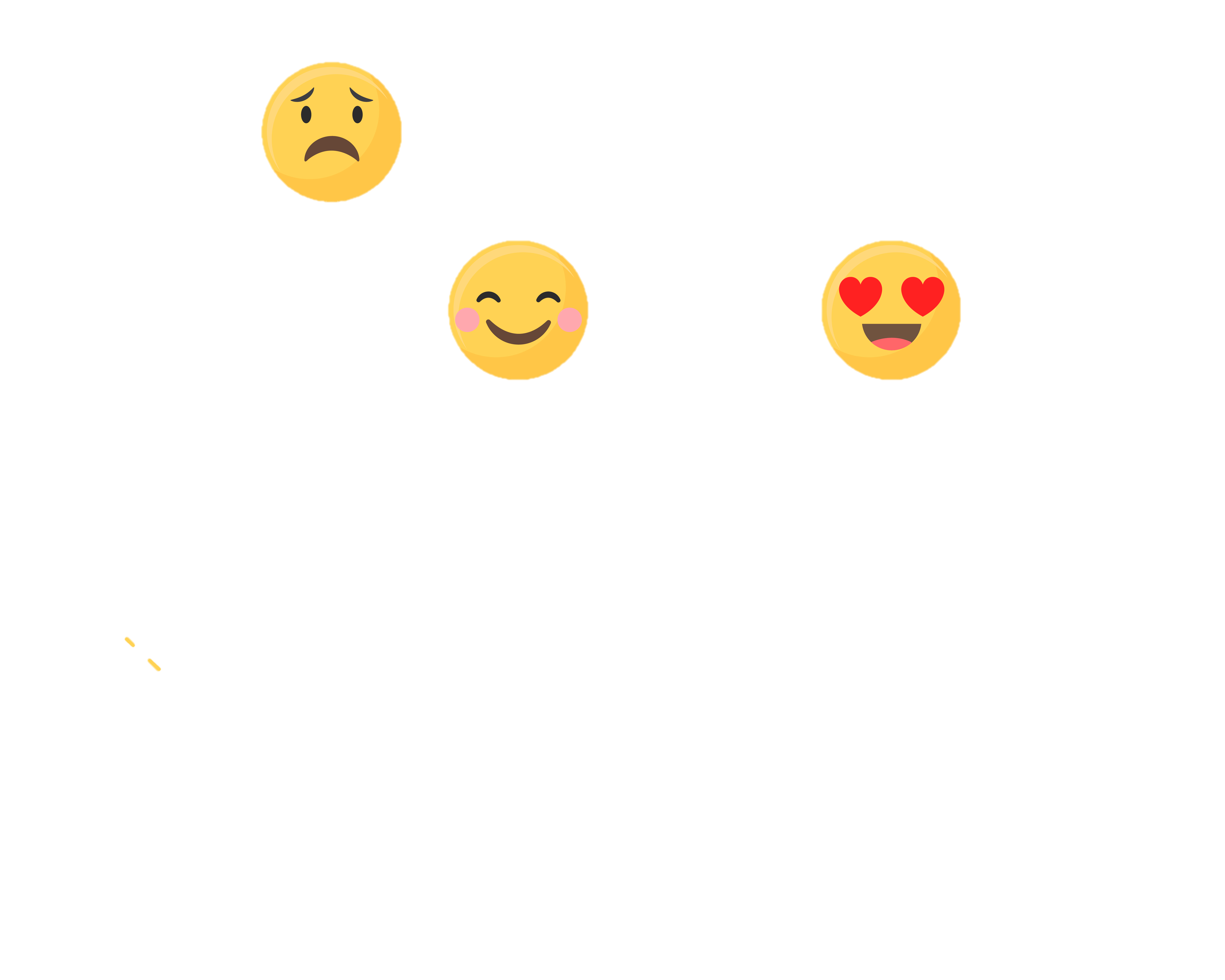 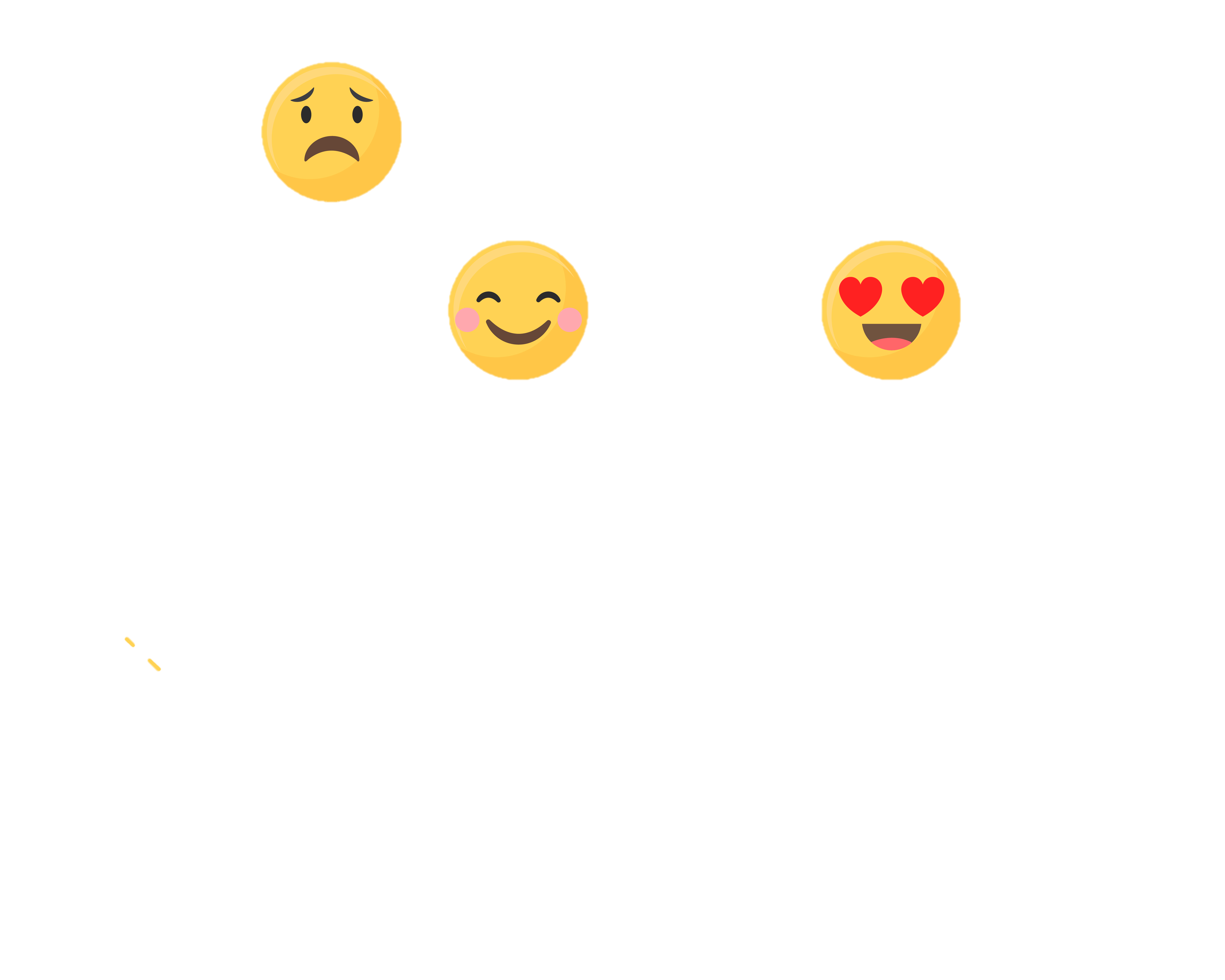 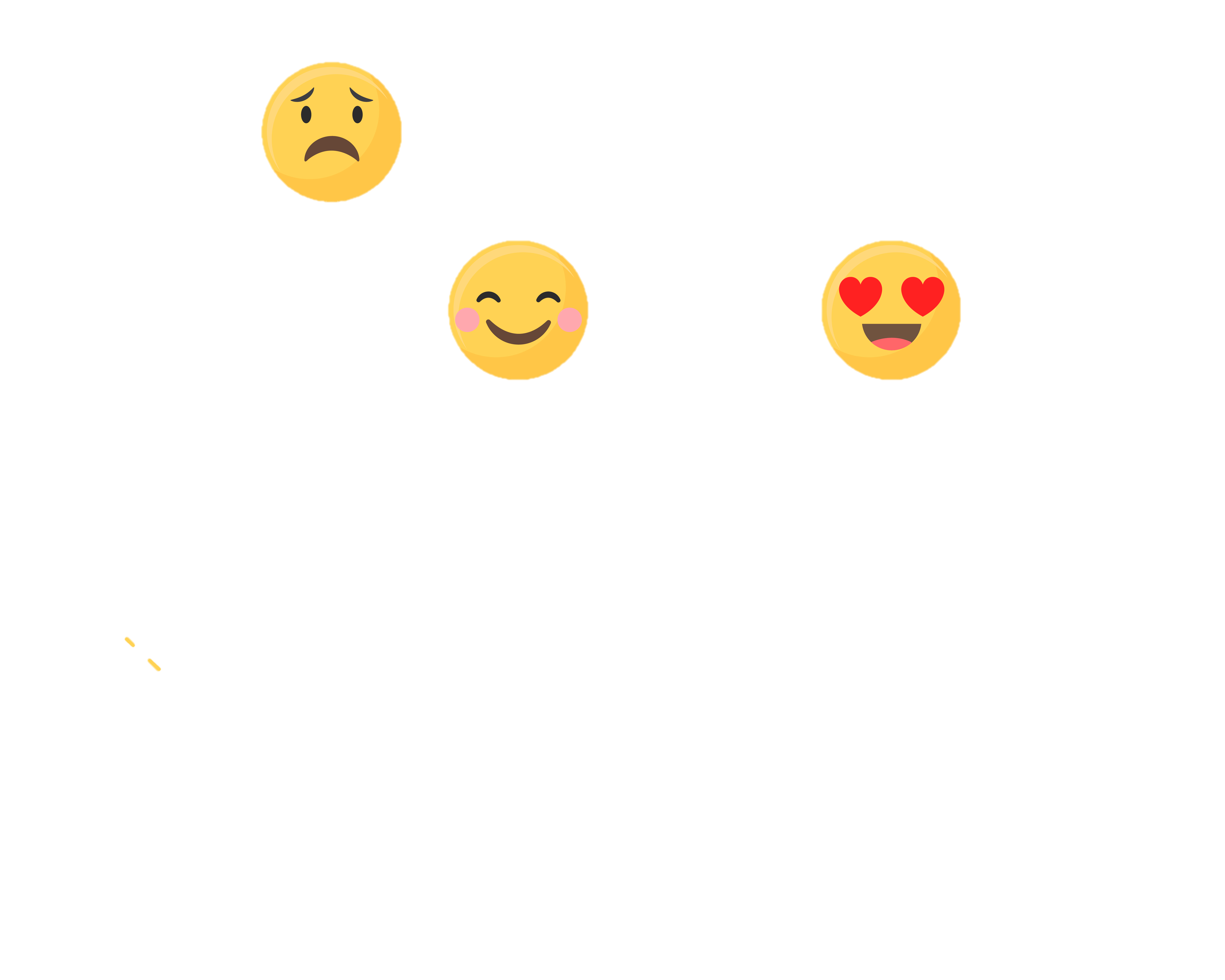 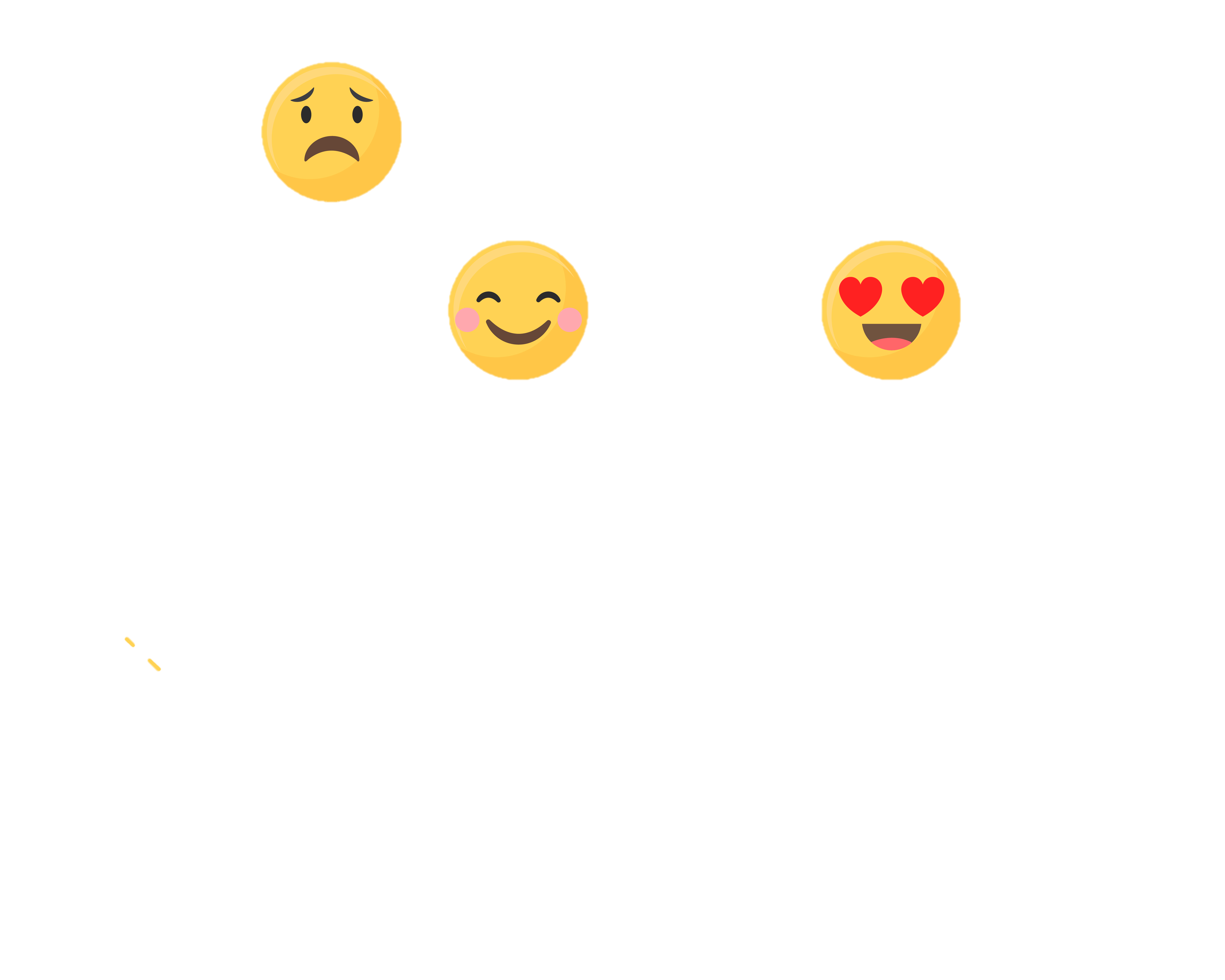 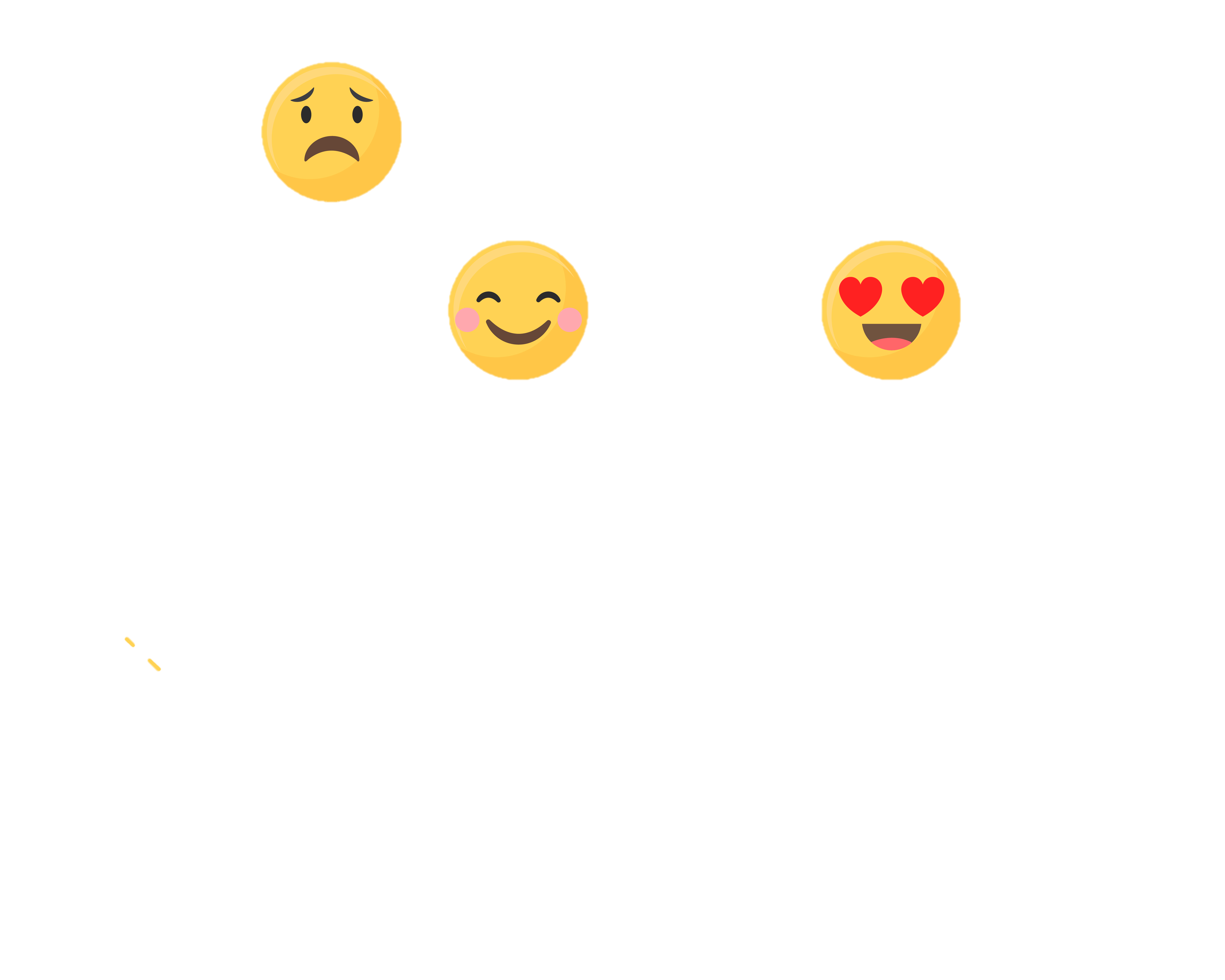 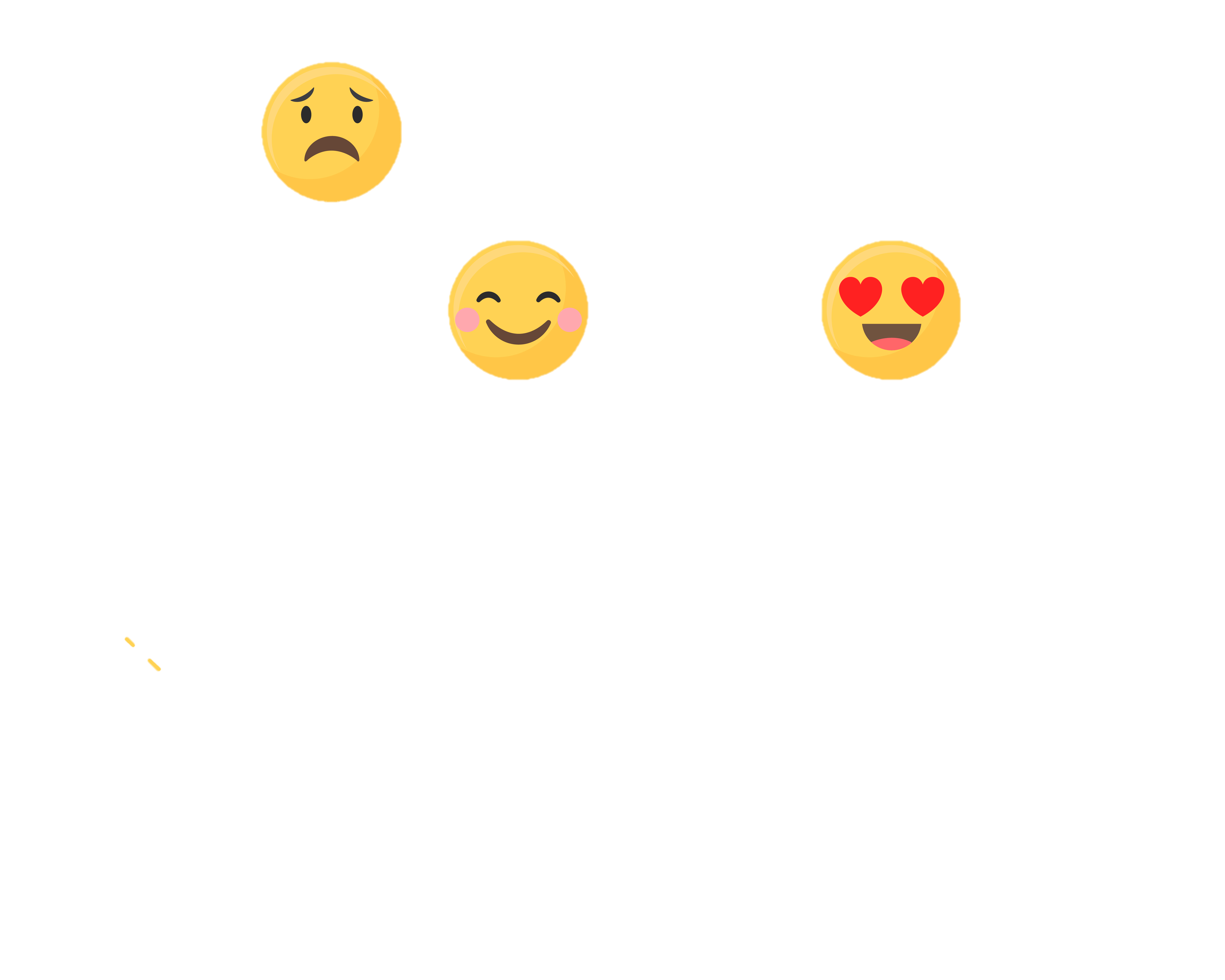 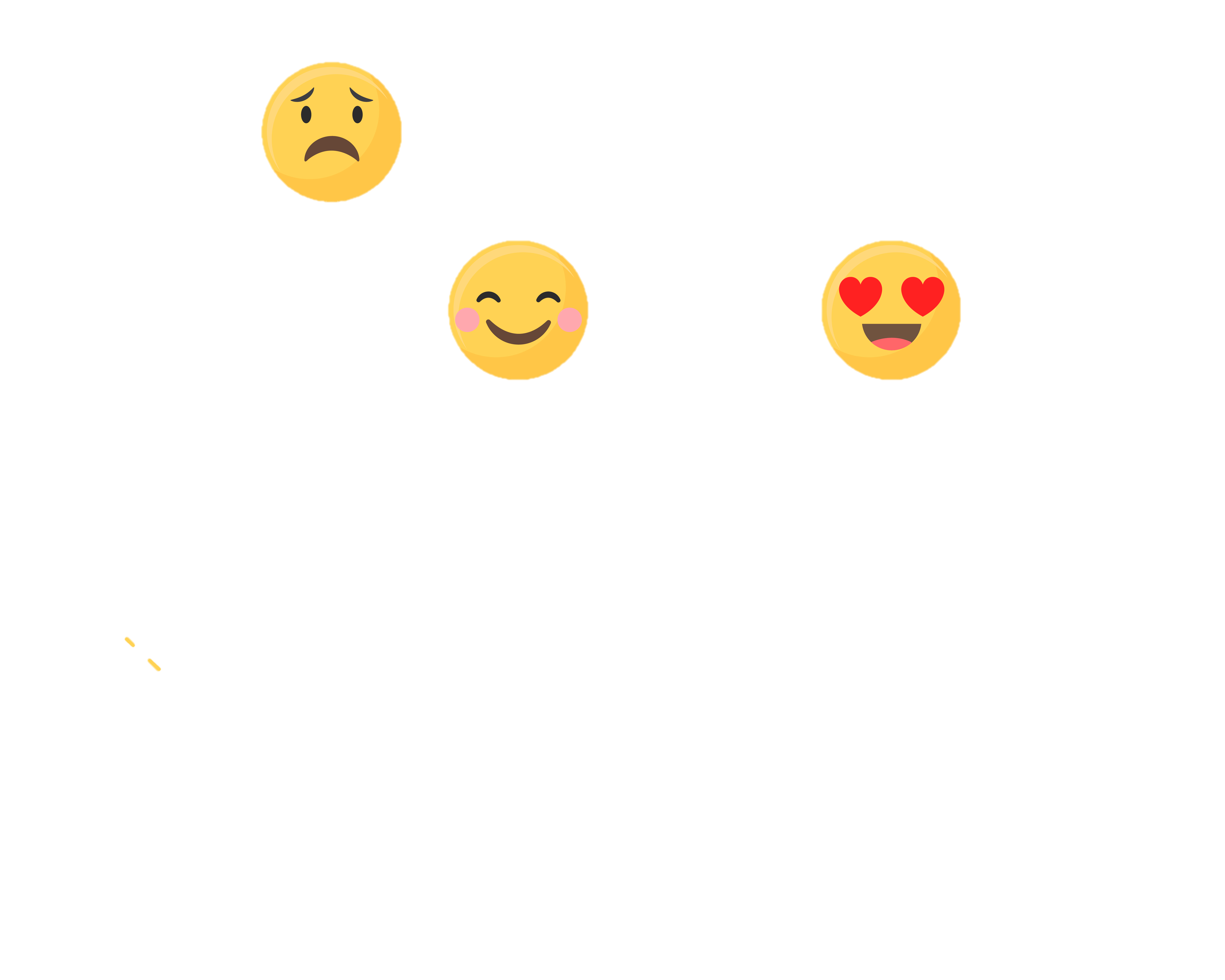 BÌNH CHỌN NHÓM ĐỌC HAY NHẤT
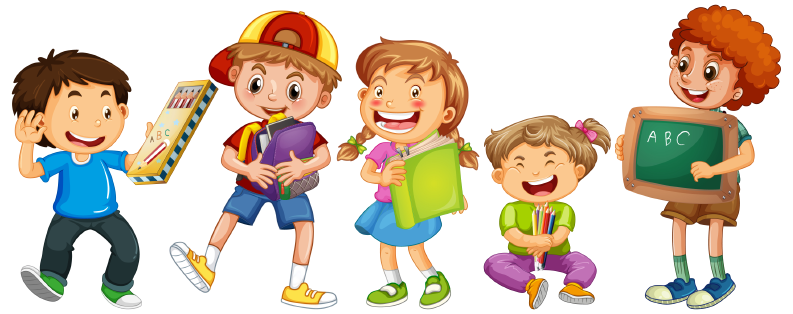 ĐỌC MỞ RỘNG
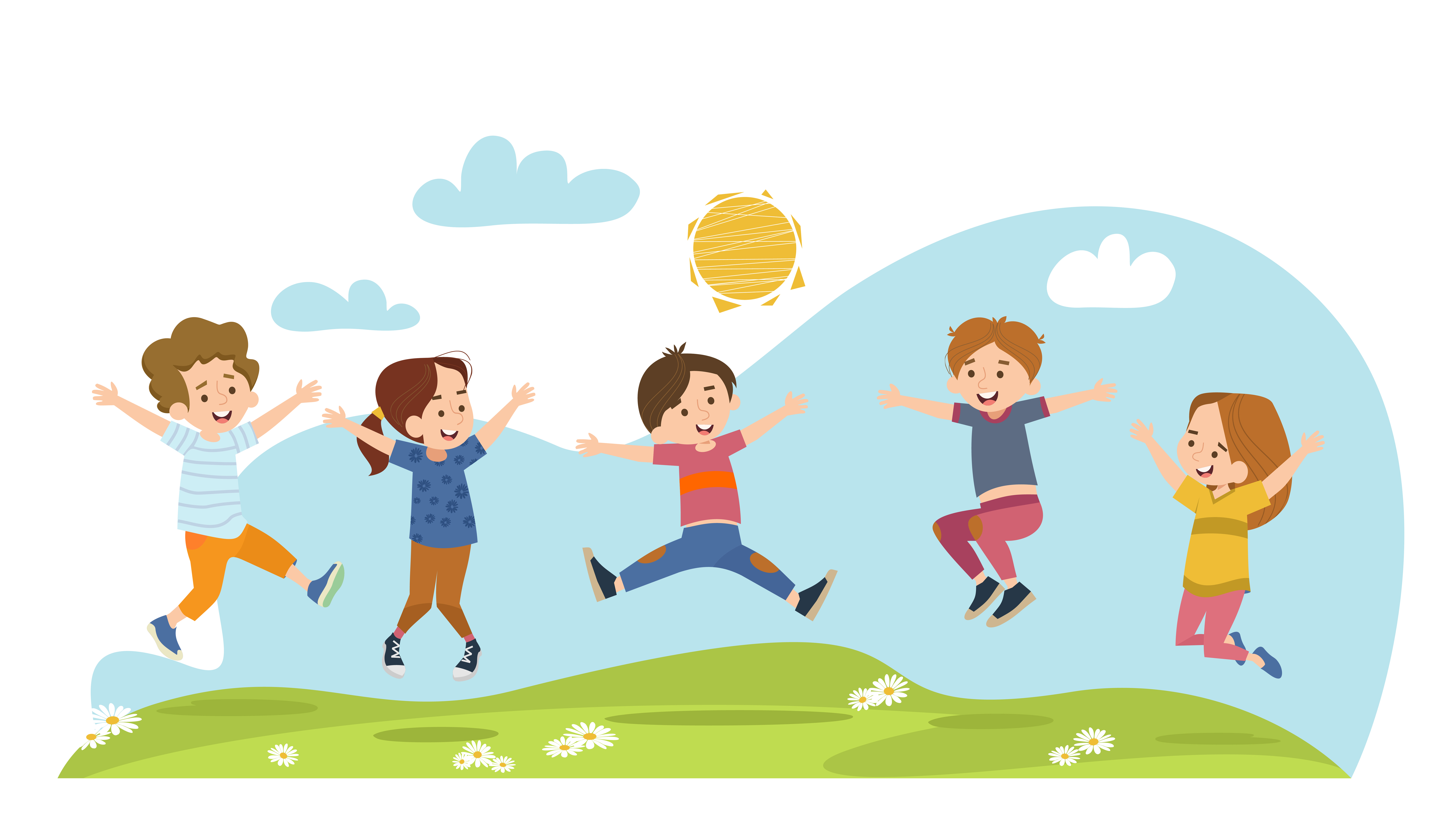 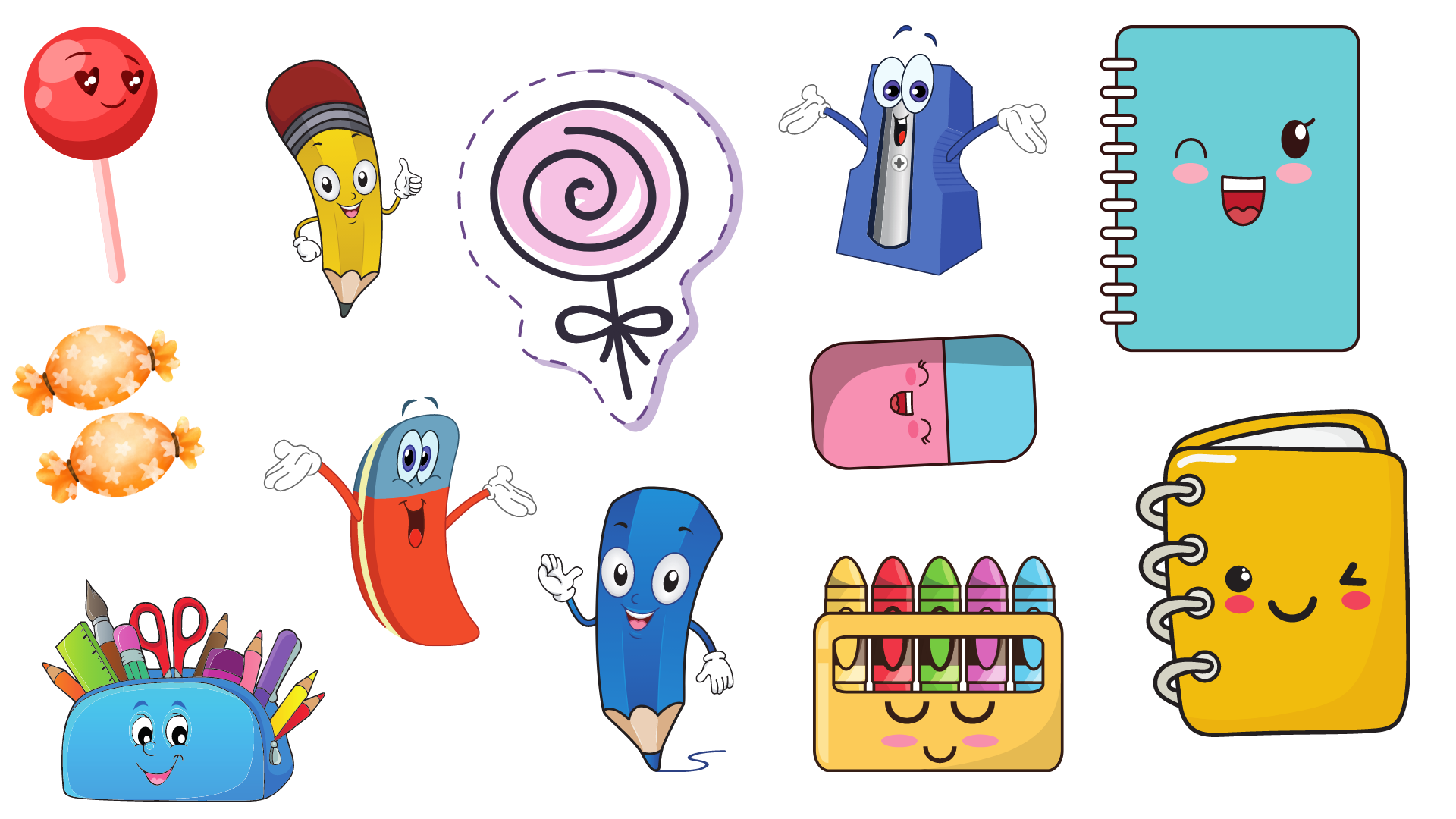 Viết Phiếu đọc sách.
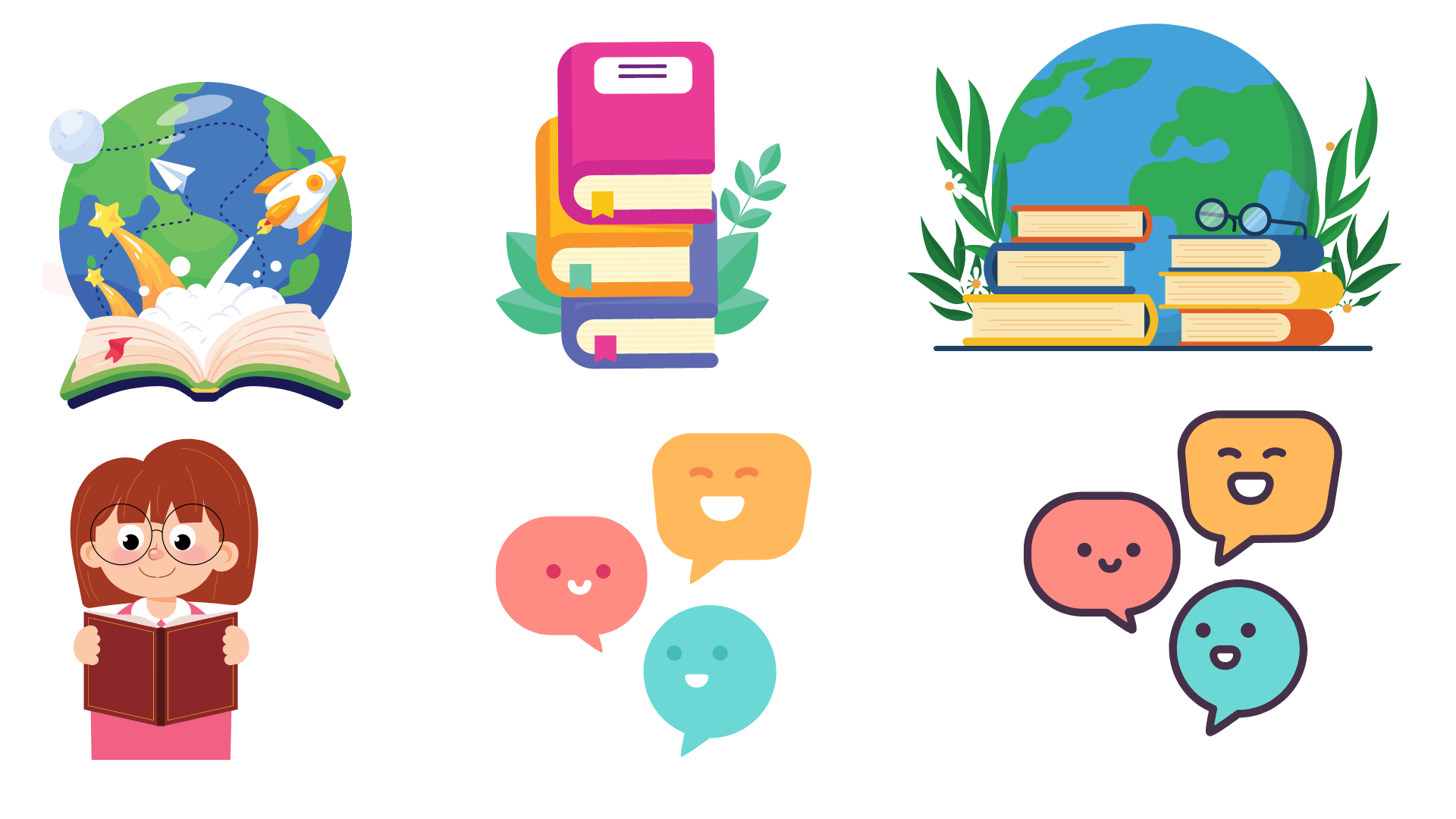 Chia sẻ về đặc điểm cây cối, con vật được nhắc đến trong bài thơ.
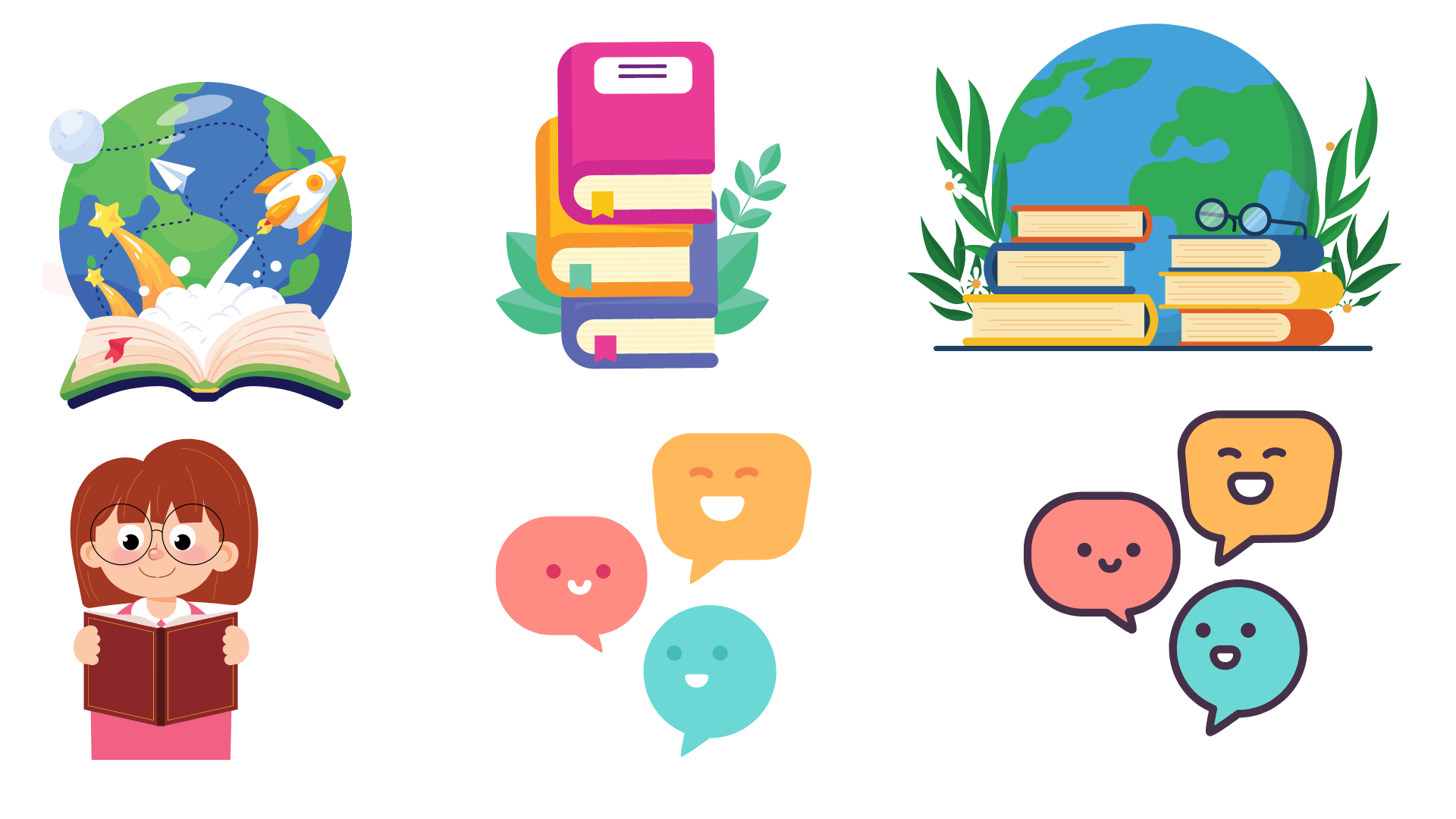 Chia sẻ với bạn về Phiếu đọc sách của em.
VIẾT PHIẾU ĐỌC SÁCH
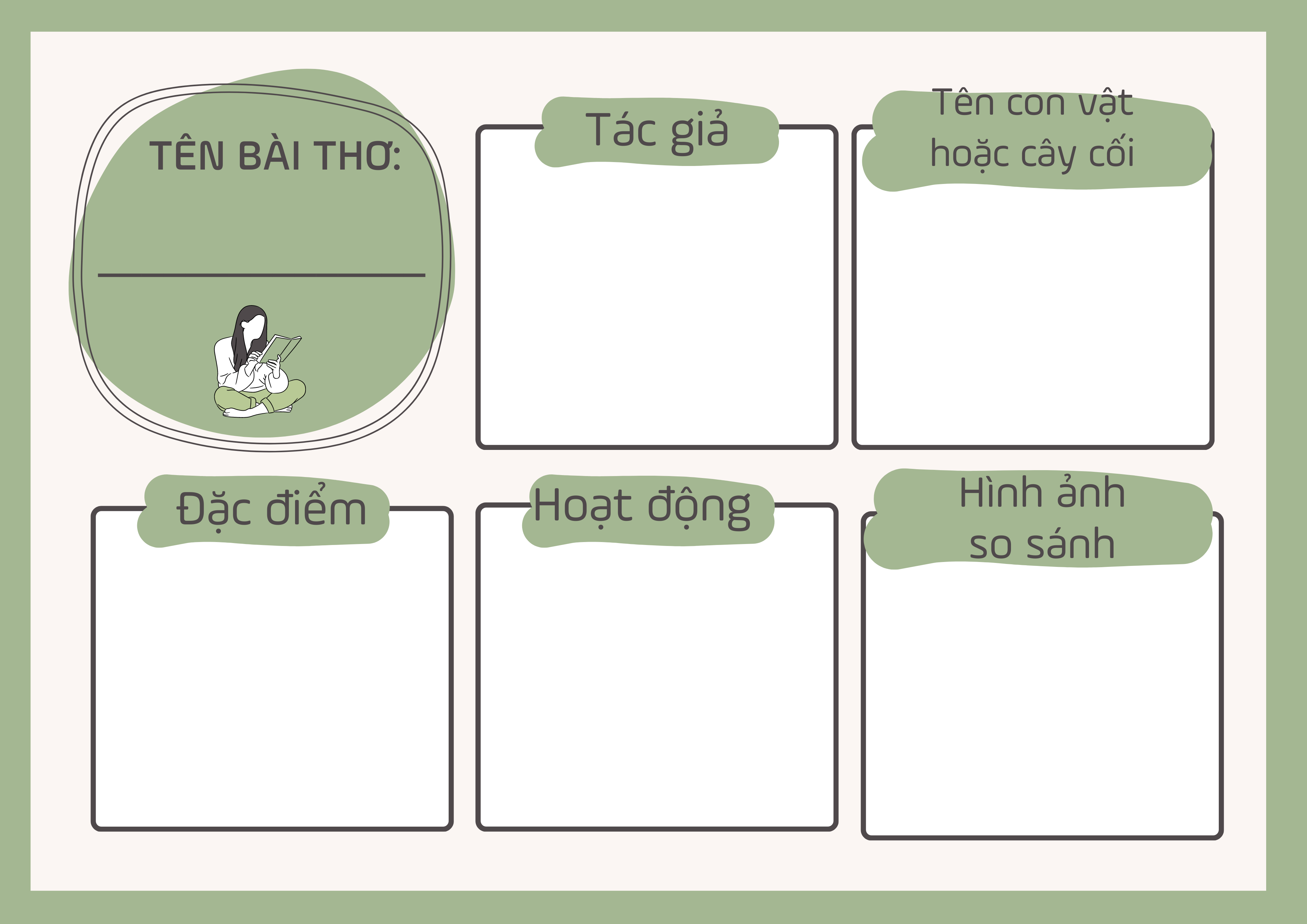 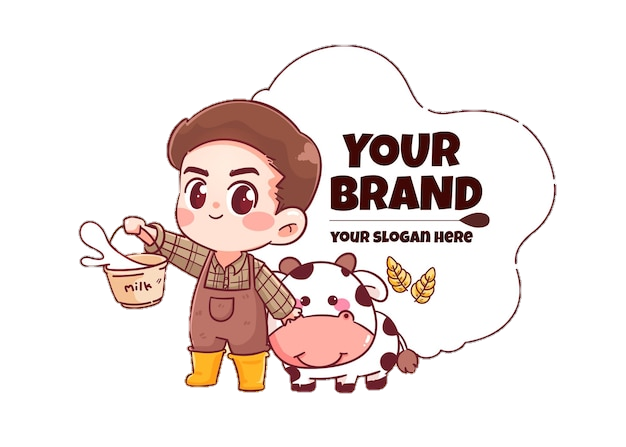 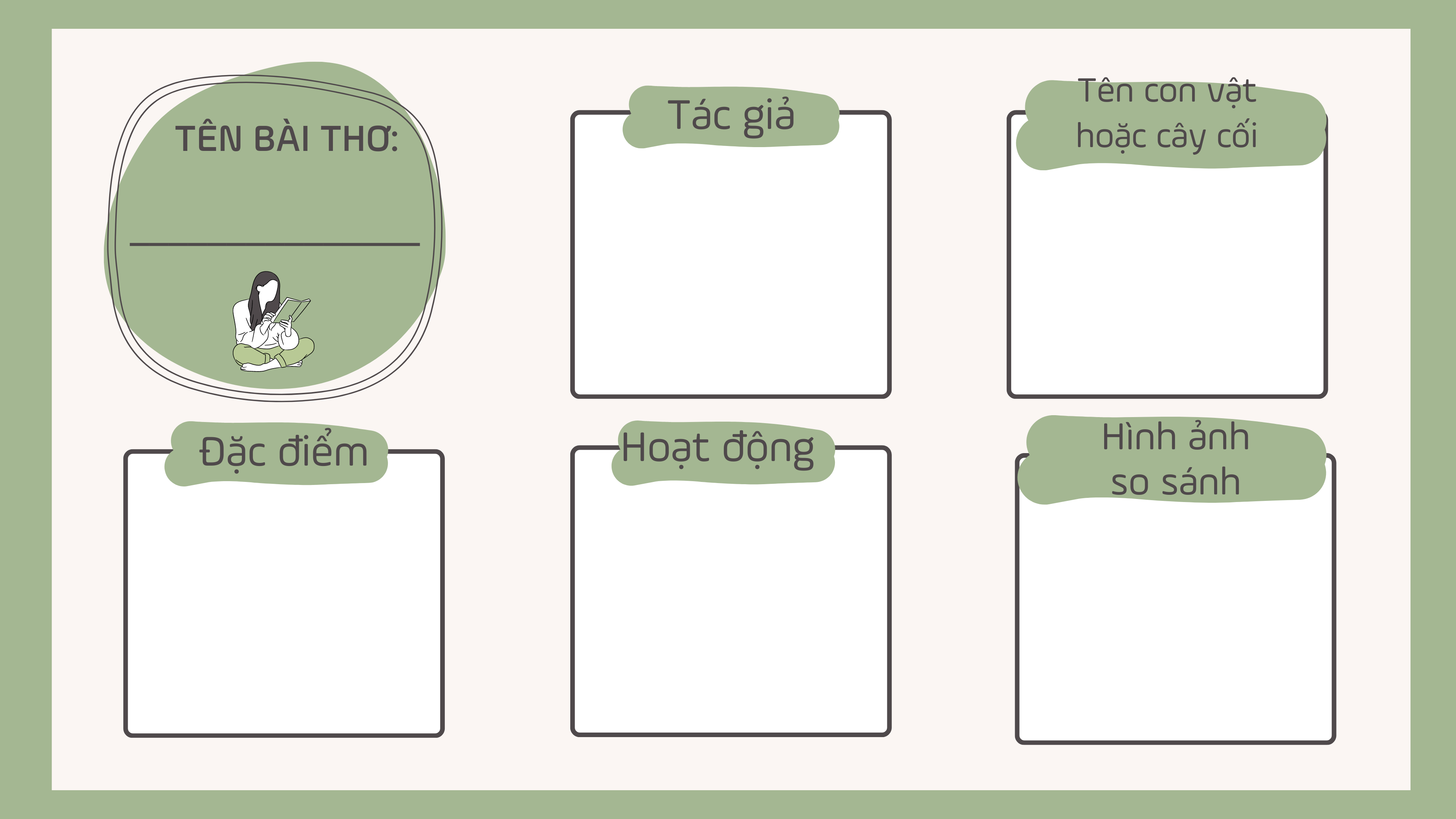 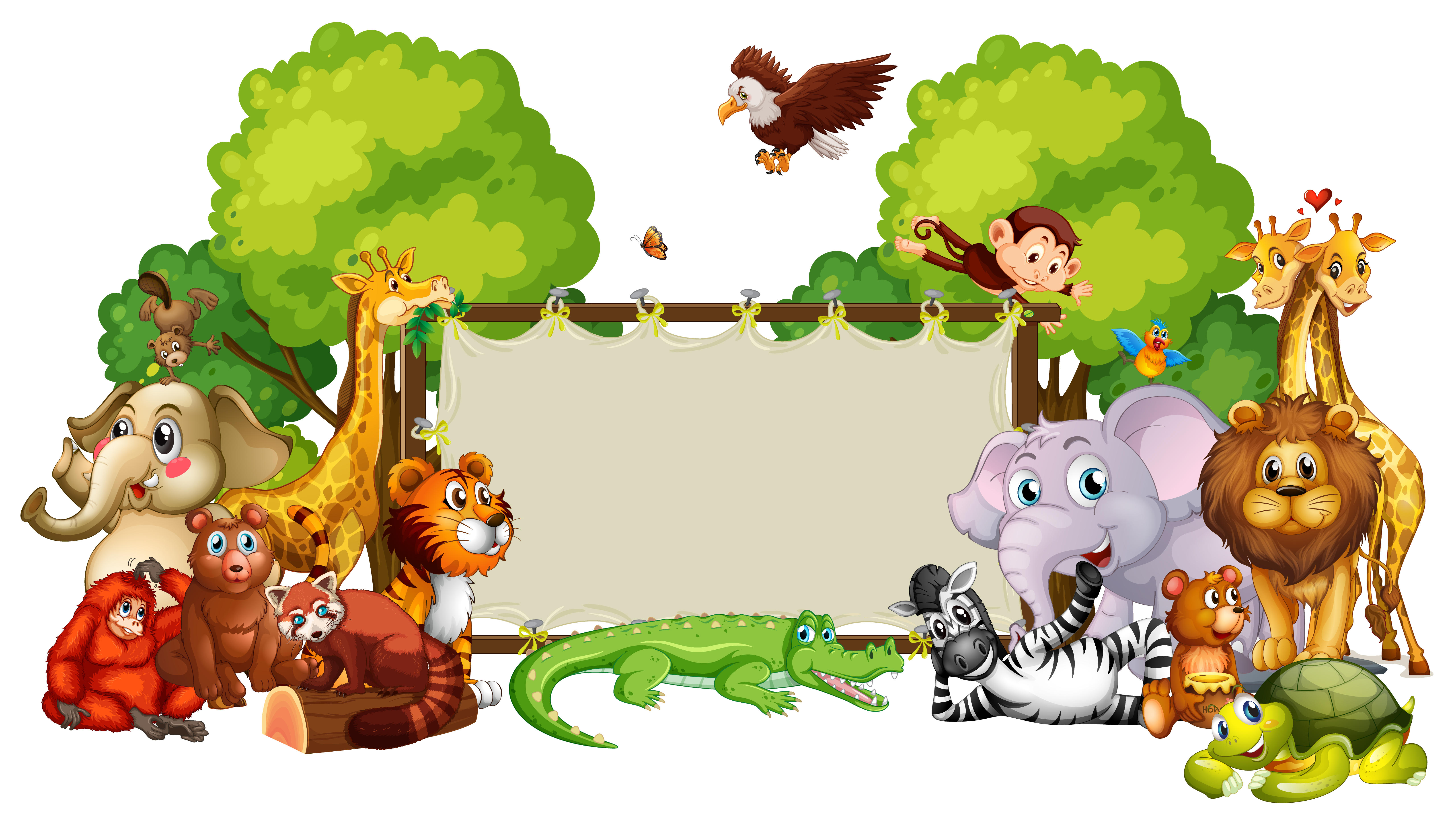 CHIA SẺ VỀ ĐẶC ĐIỂM
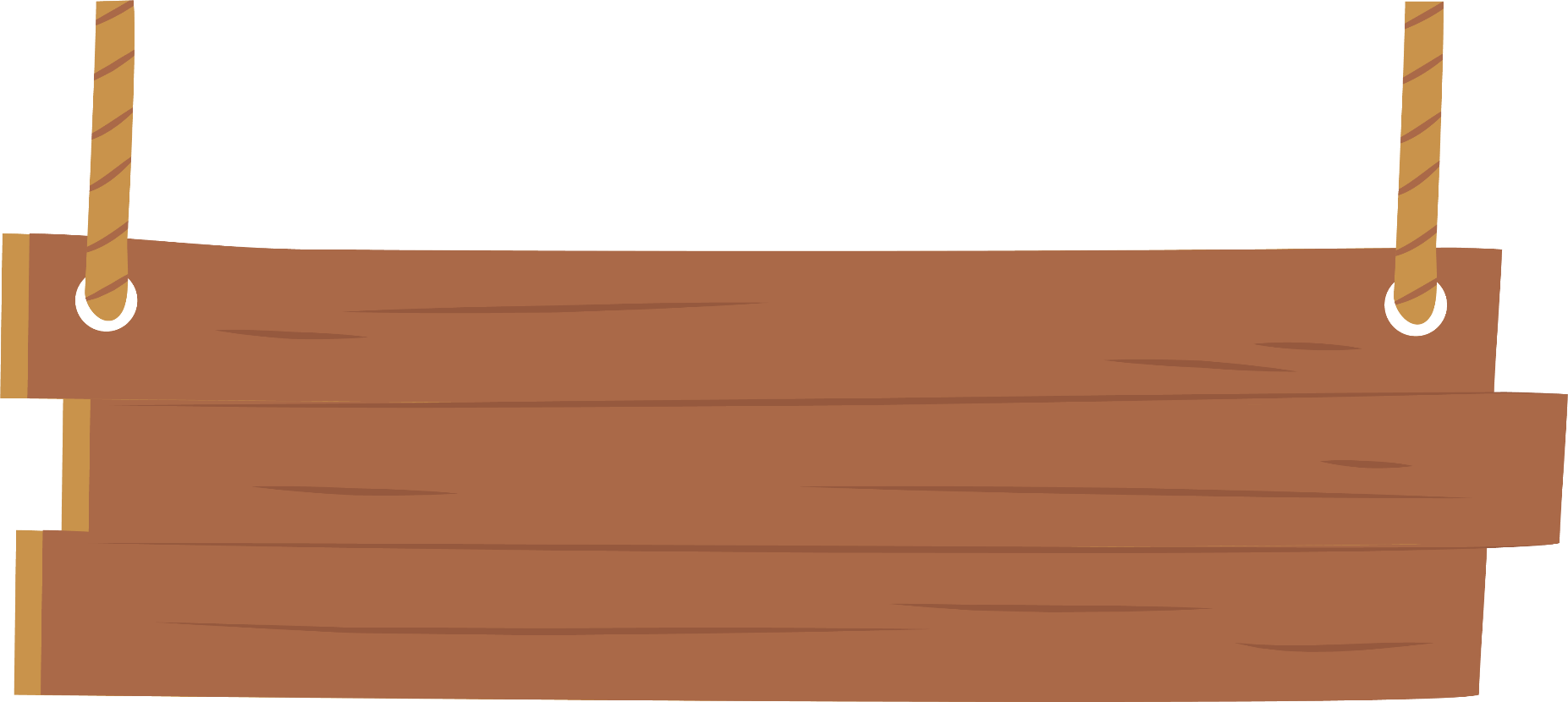 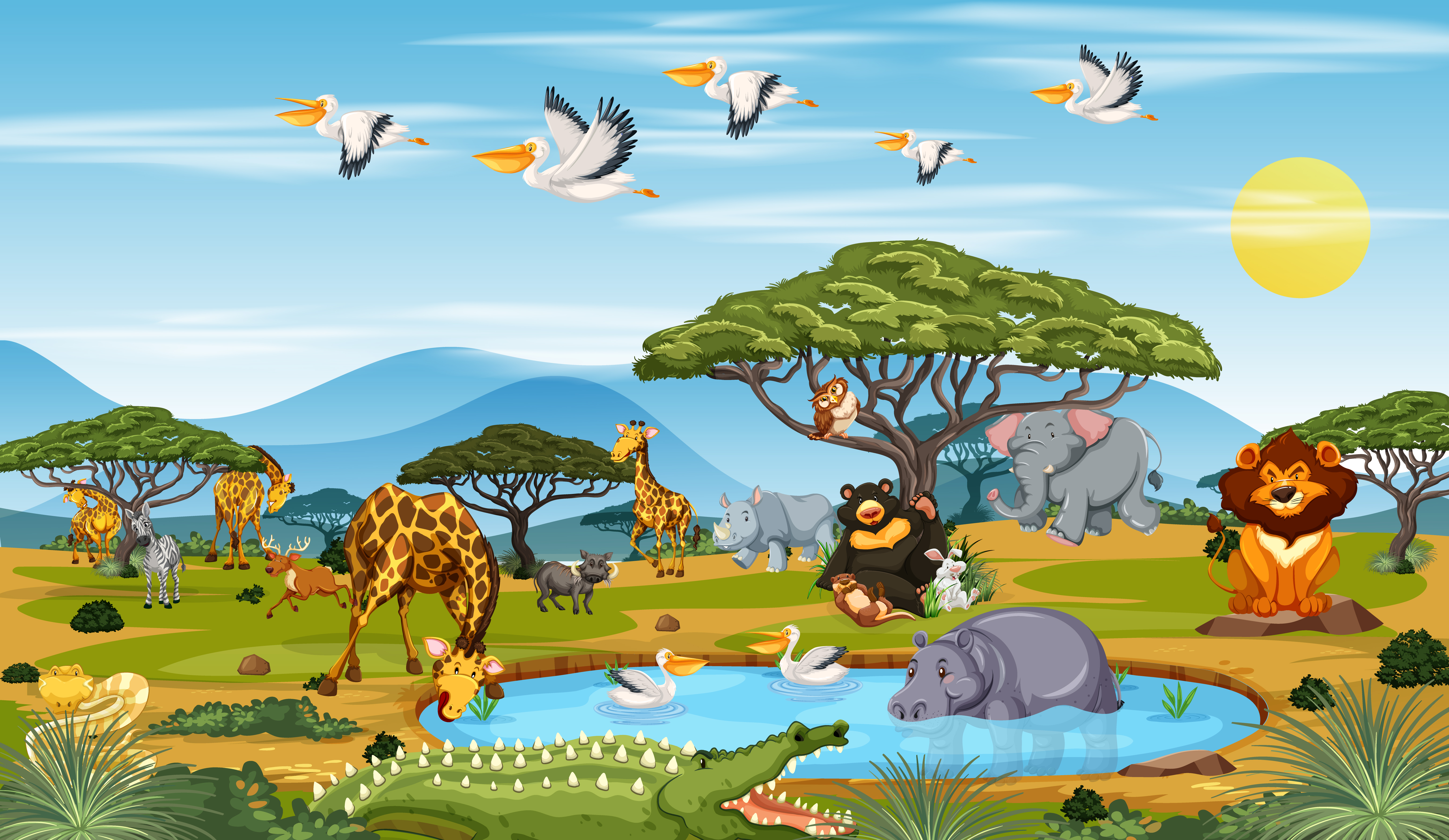 Dặn dò
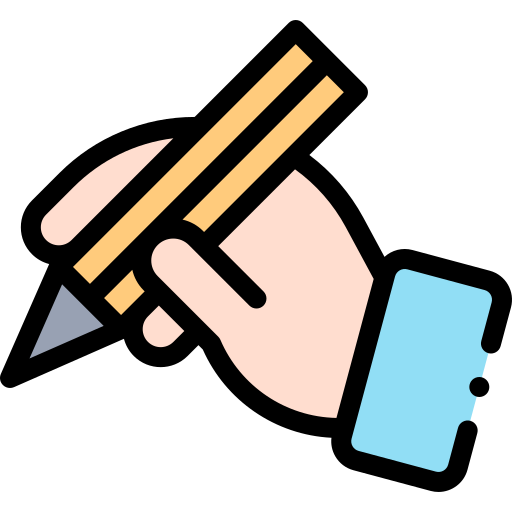 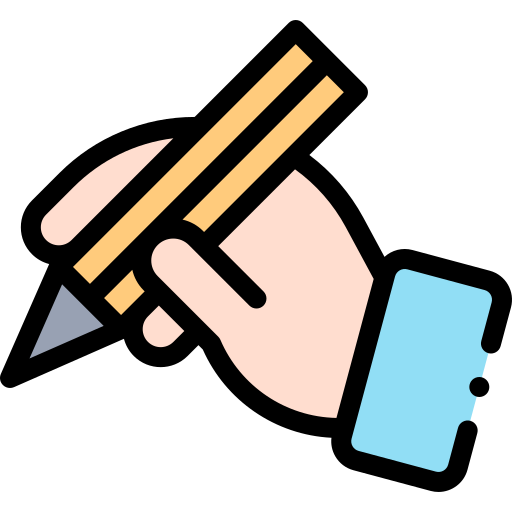 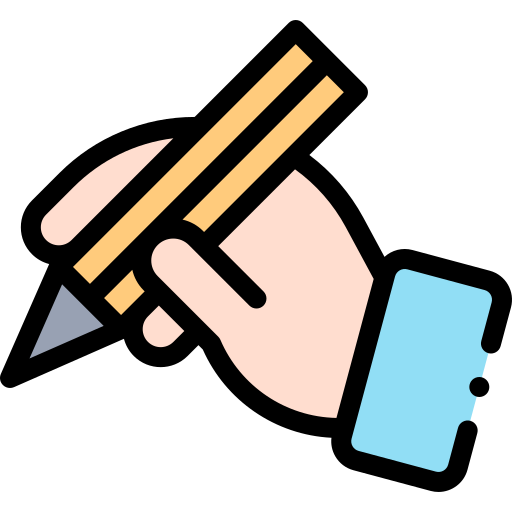 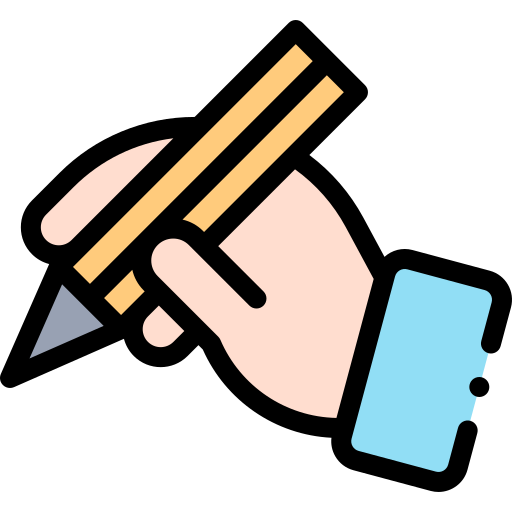 GV ĐIỀN VÀO ĐÂY
GV ĐIỀN VÀO ĐÂY
GV ĐIỀN VÀO ĐÂY
GV ĐIỀN VÀO ĐÂY
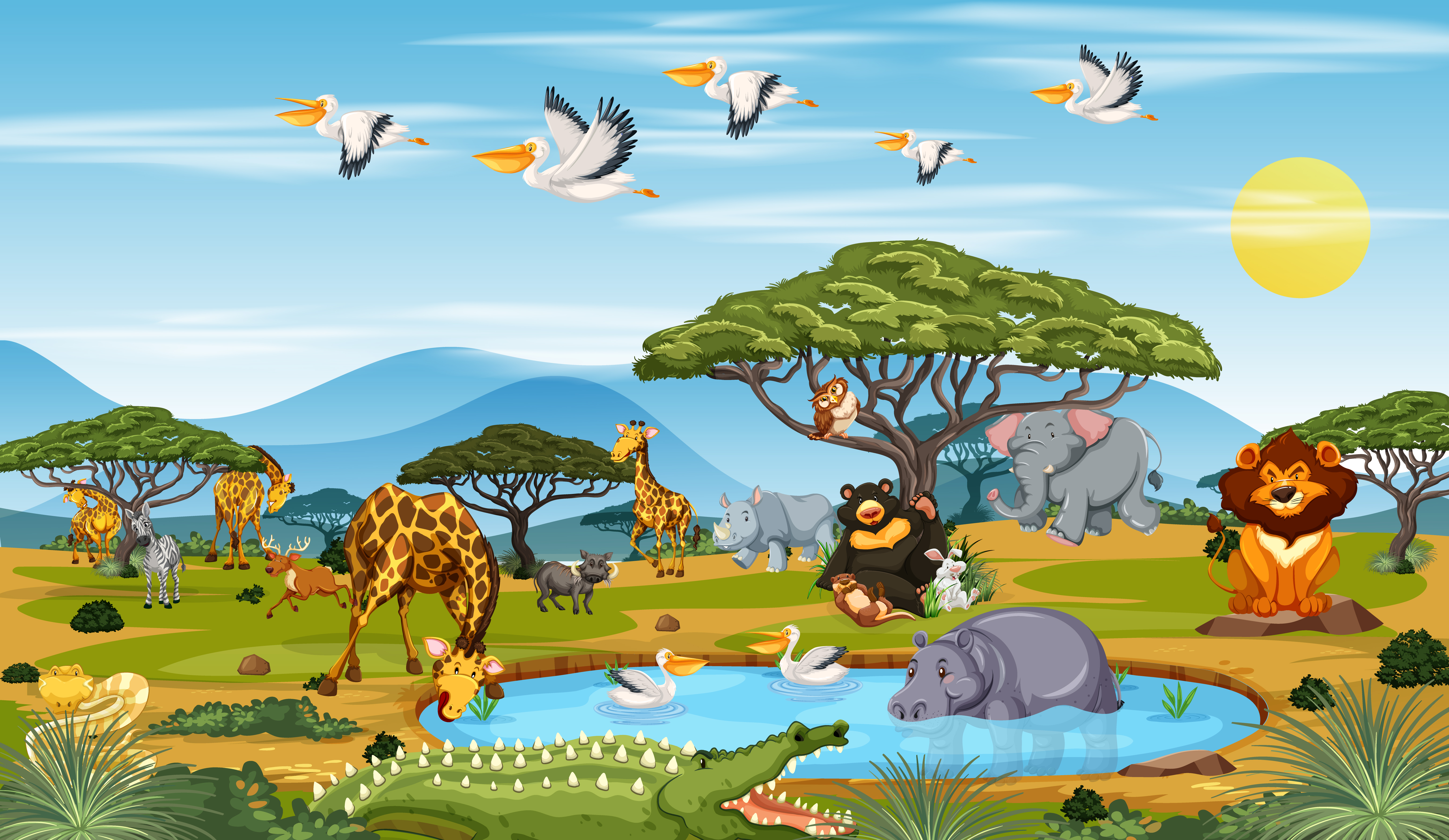 TẠM BIỆT
HẸN GẶP LẠI